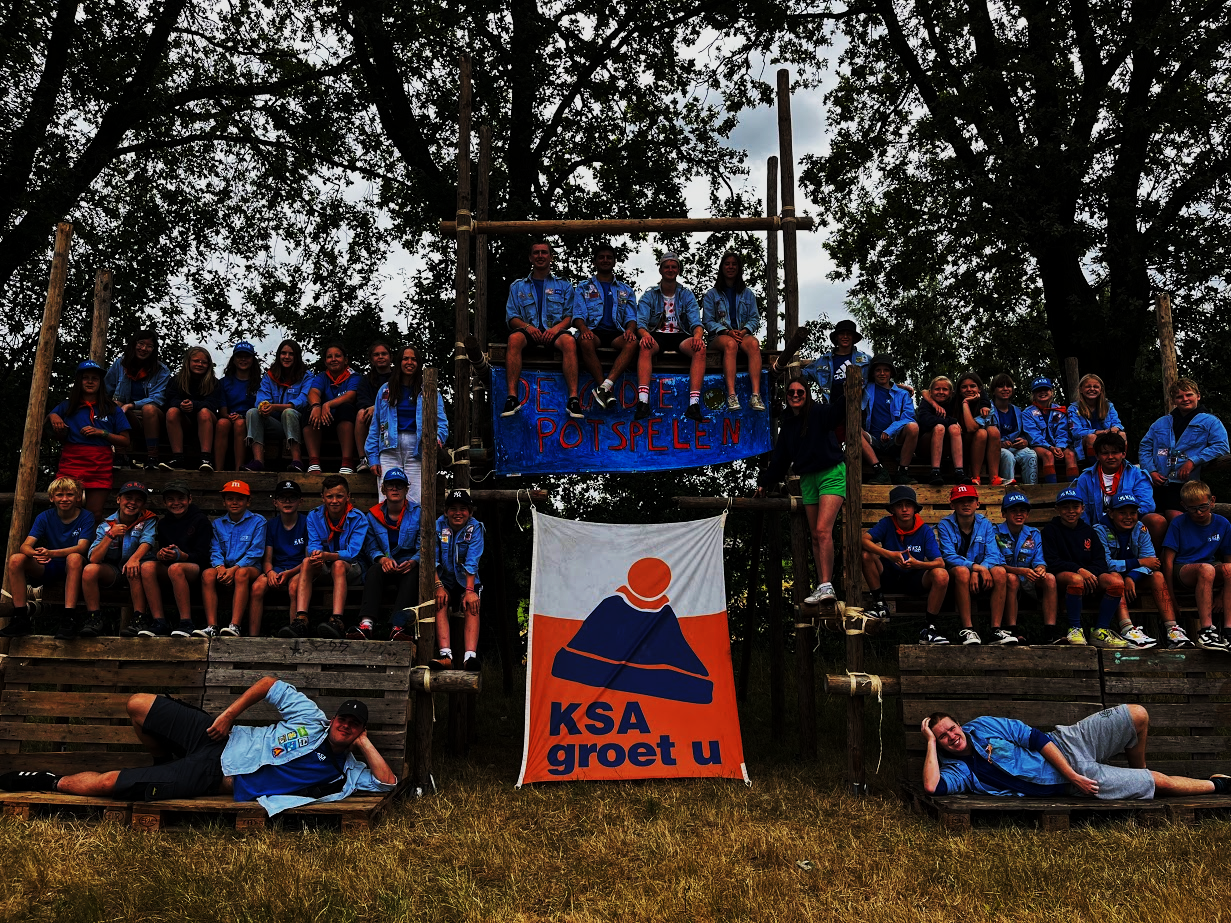 JONGKNAPEN
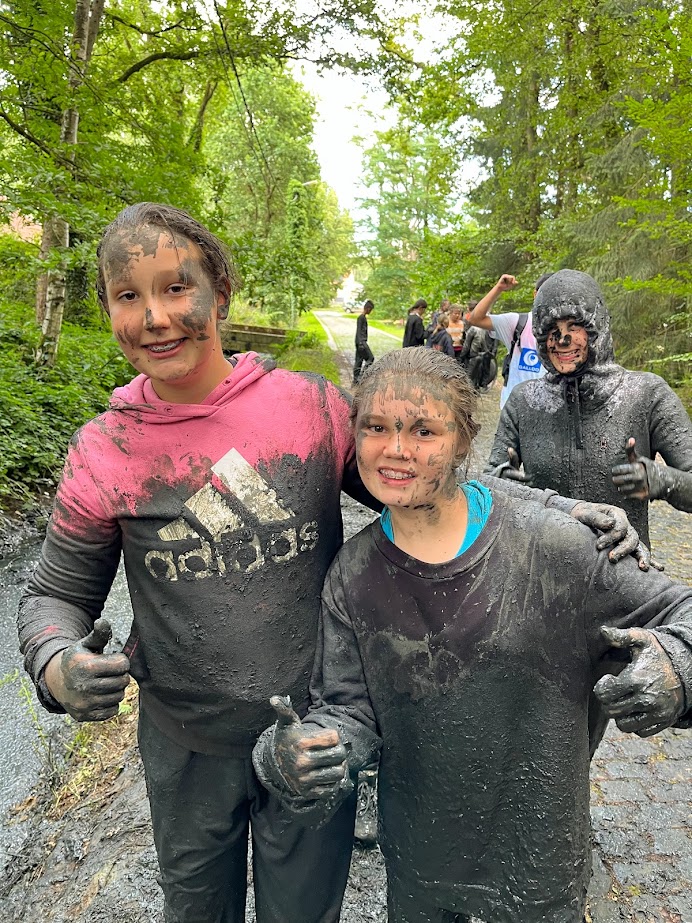 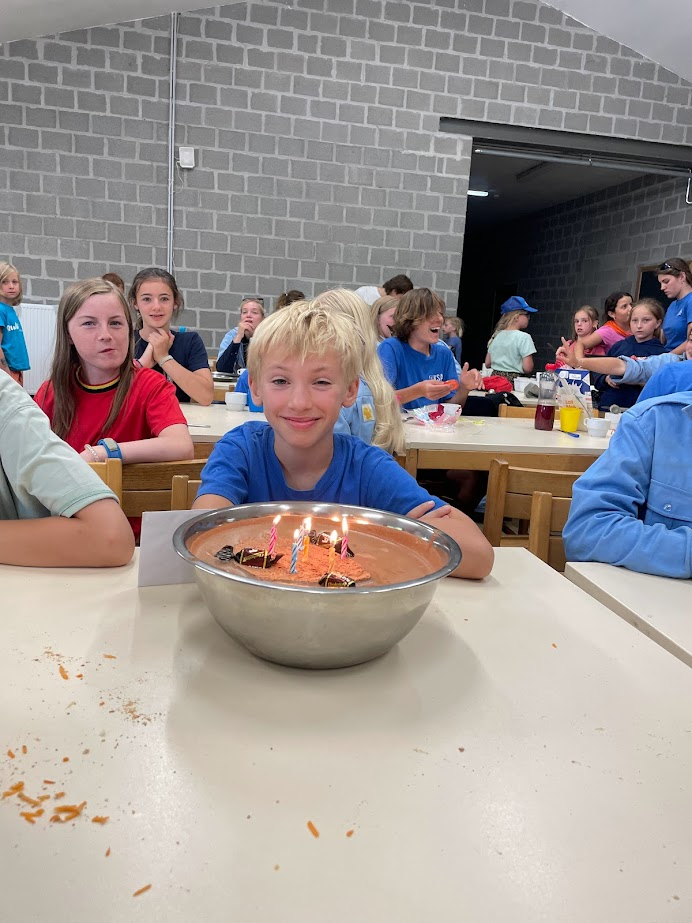 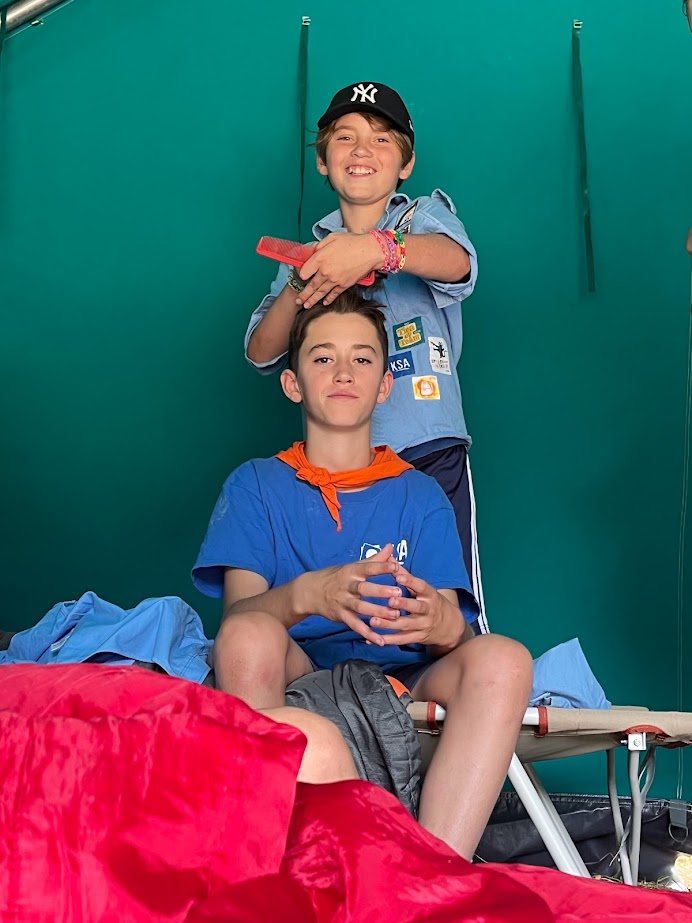 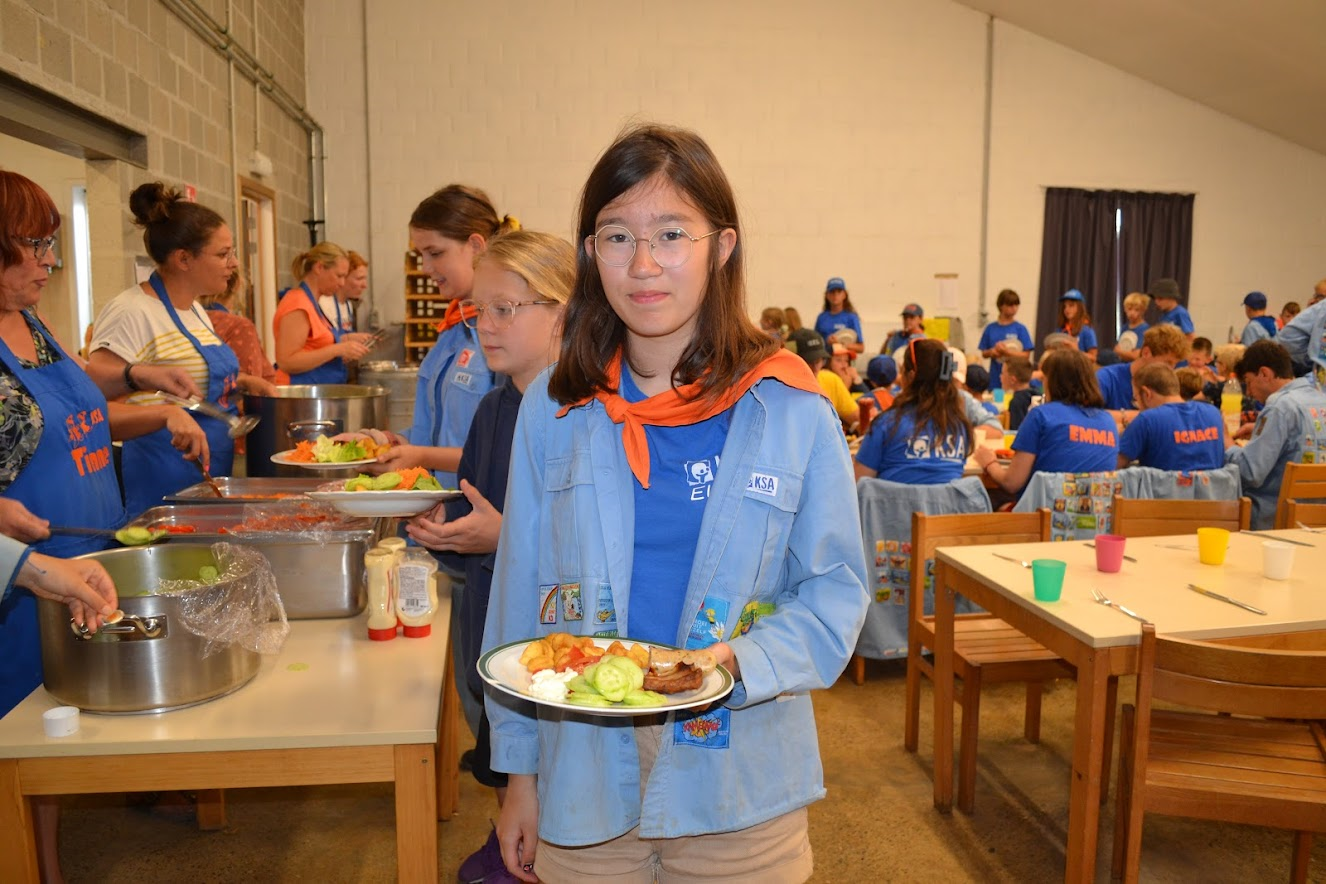 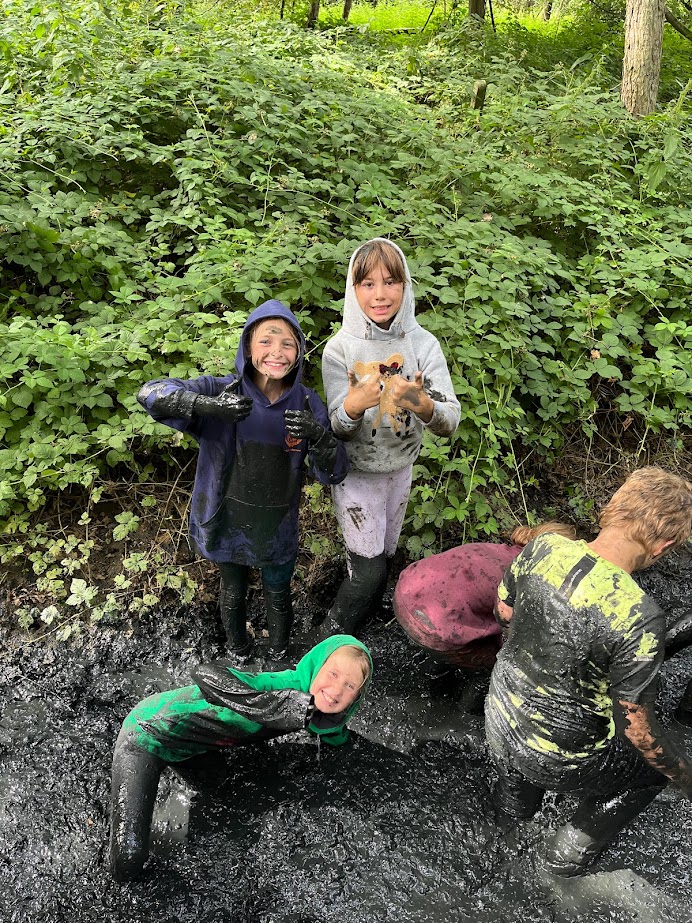 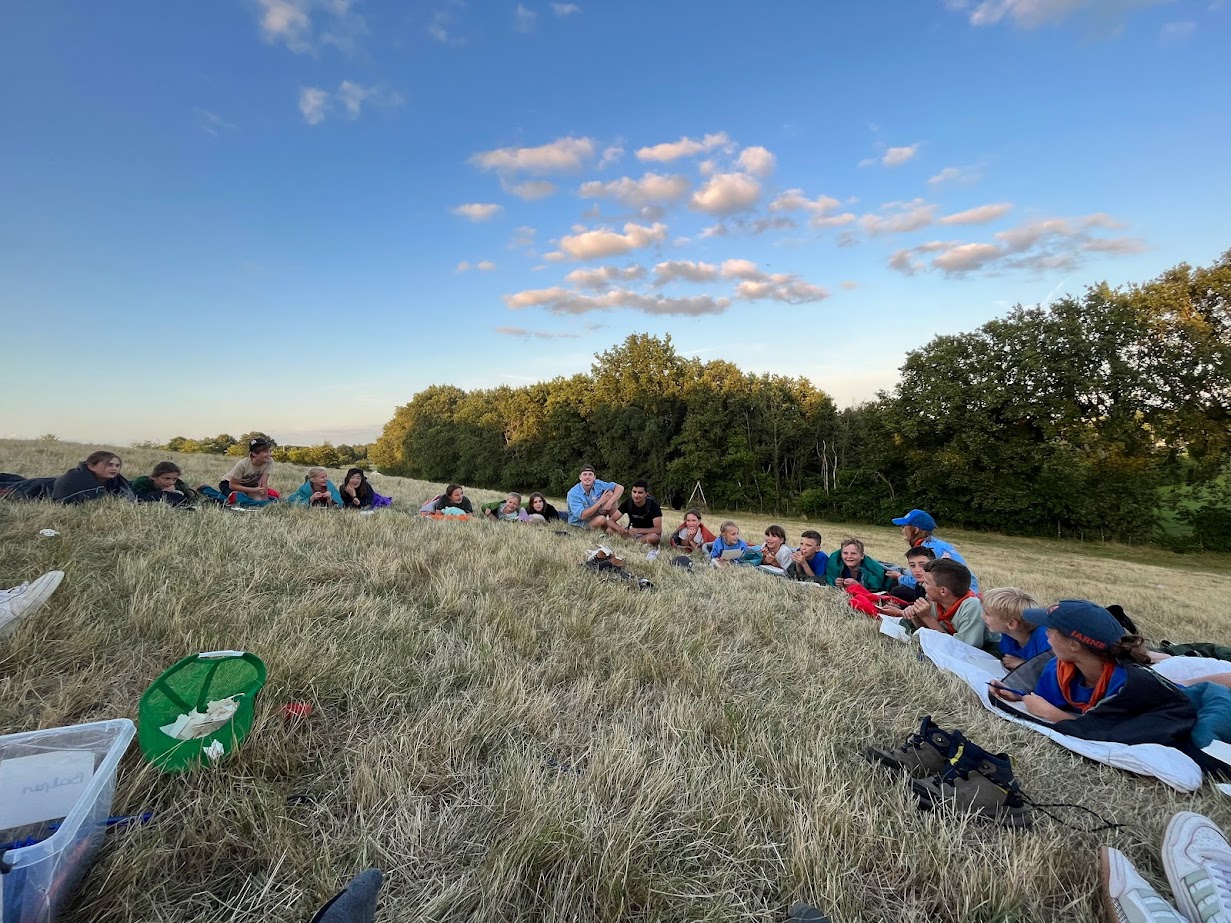 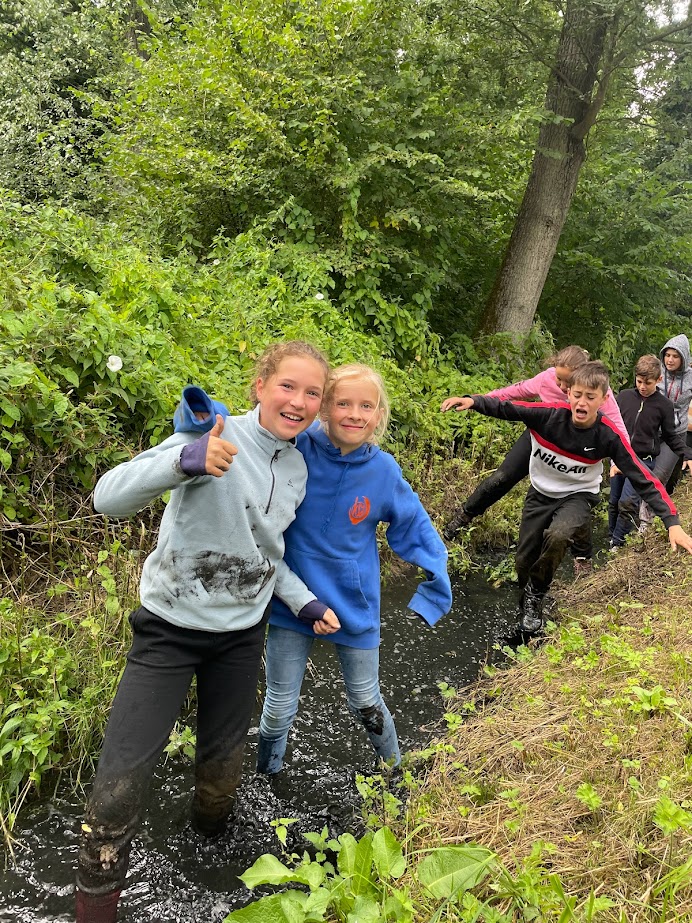 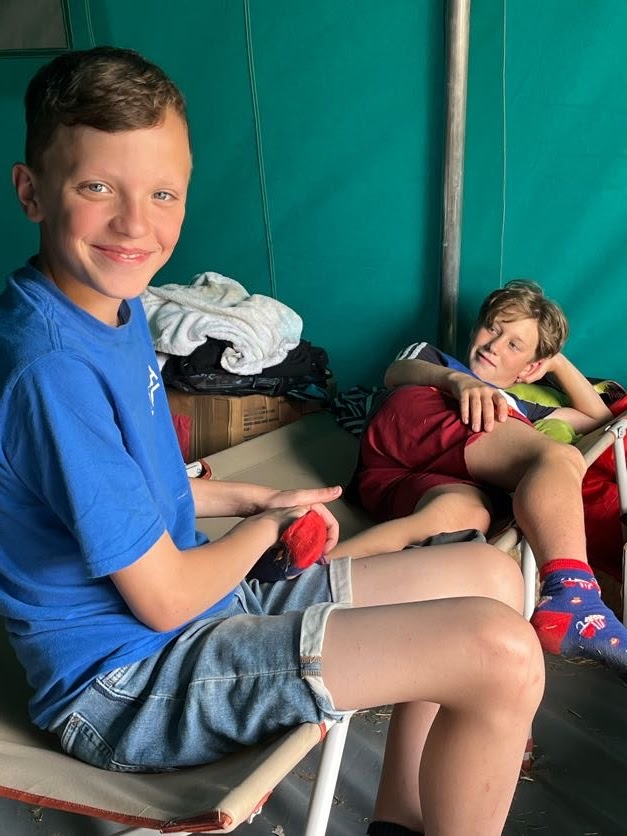 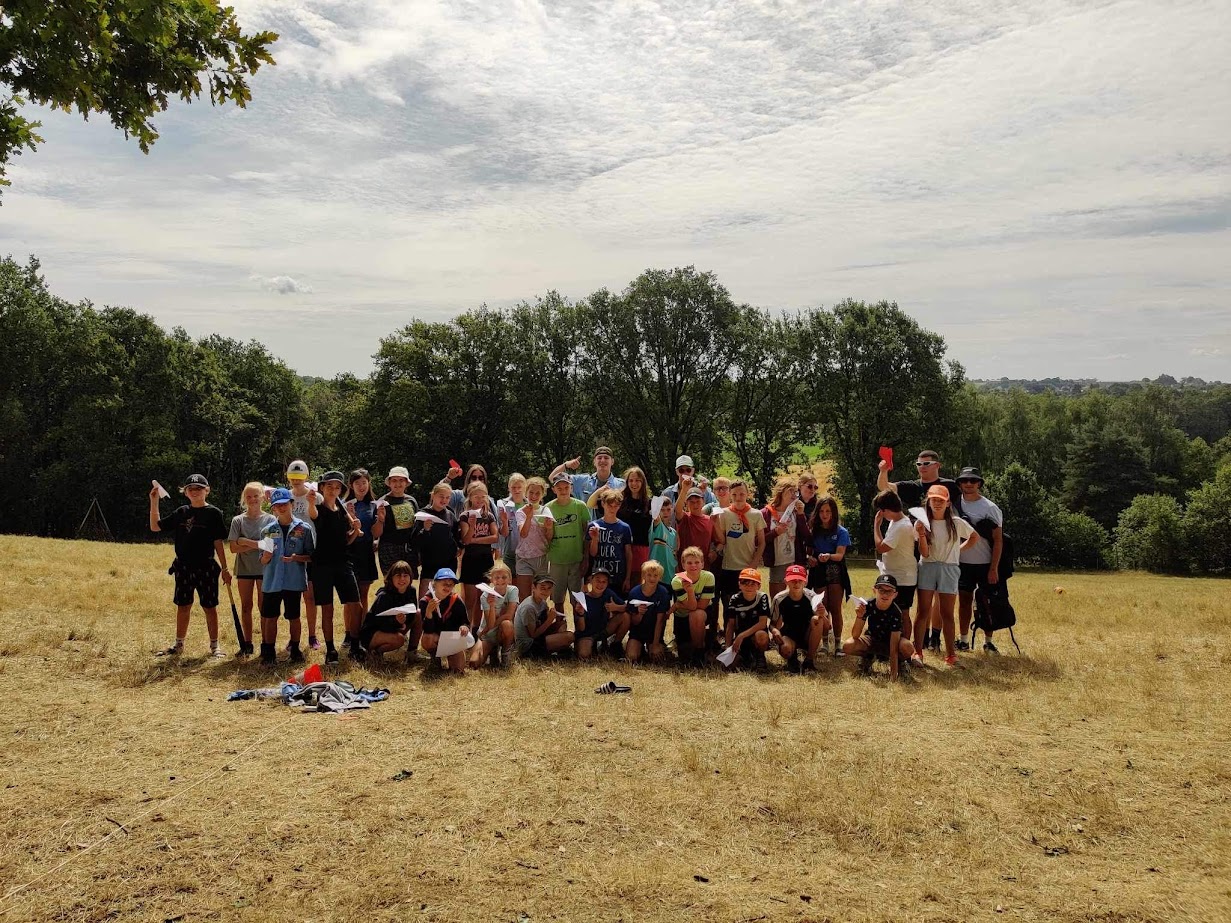 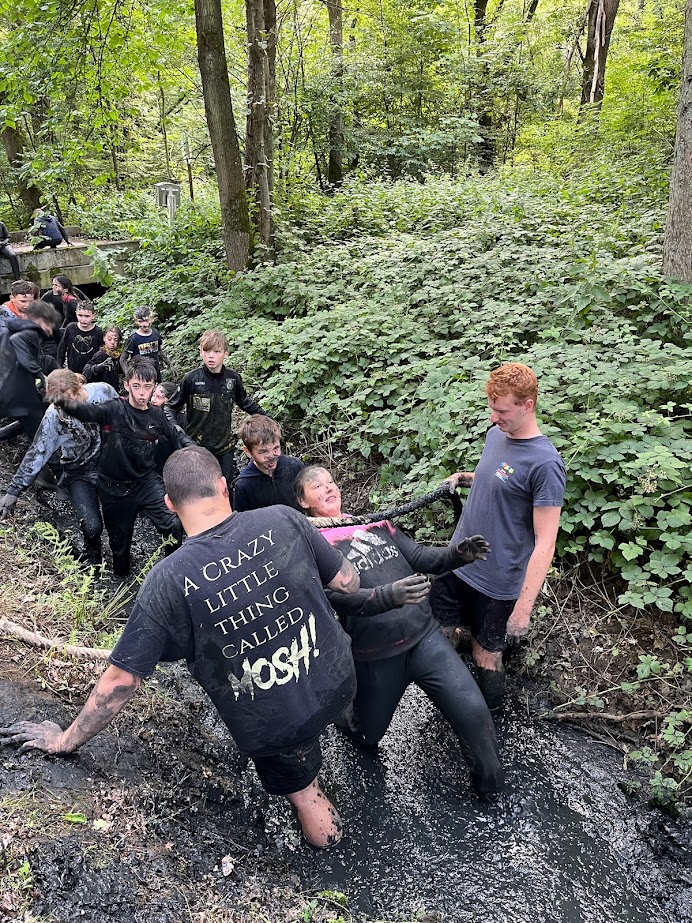 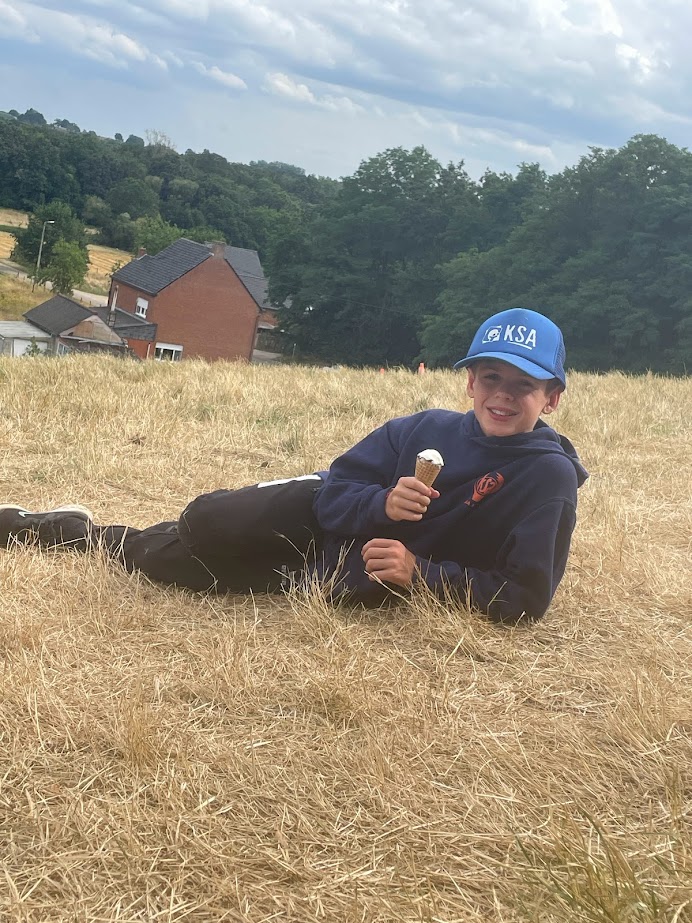 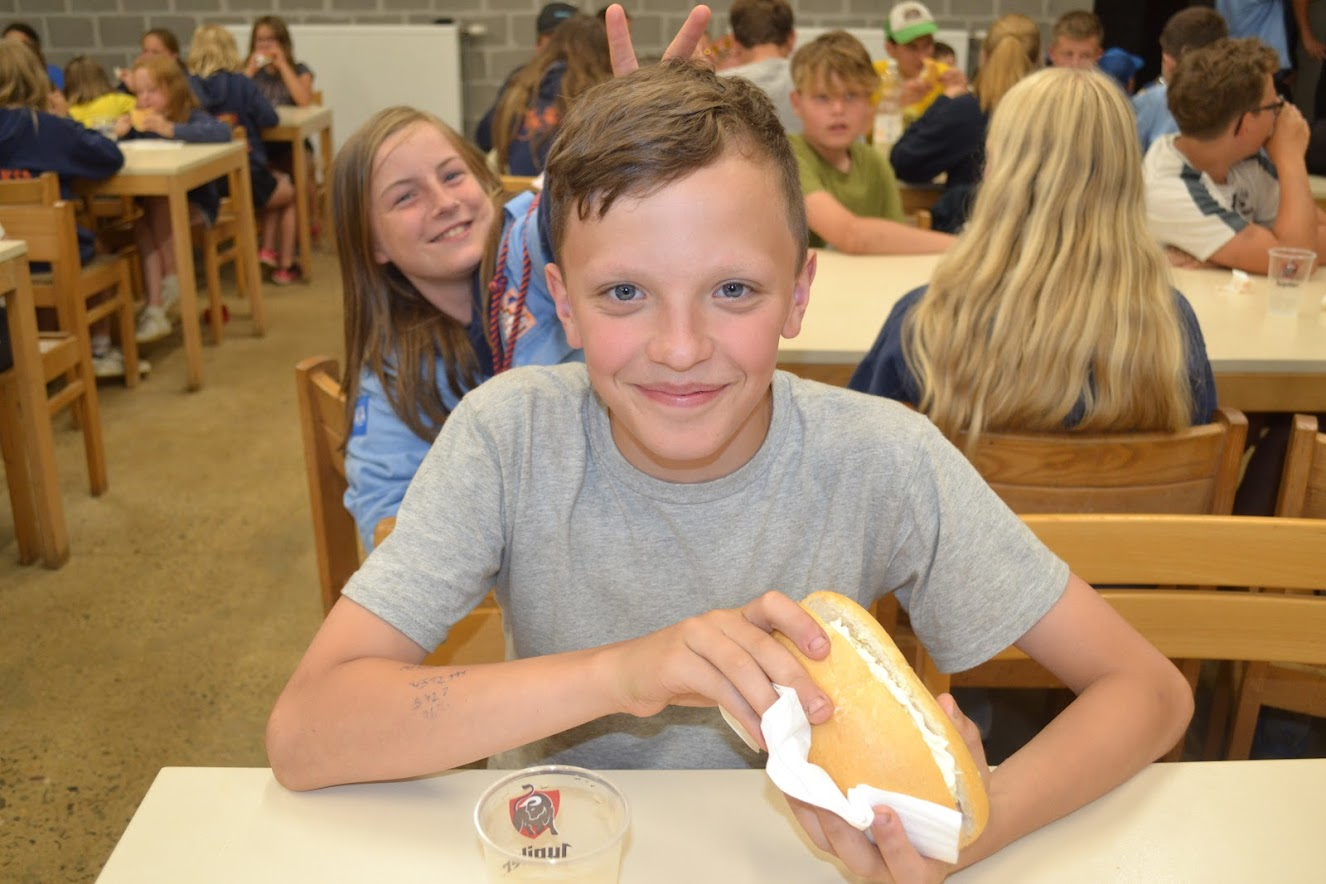 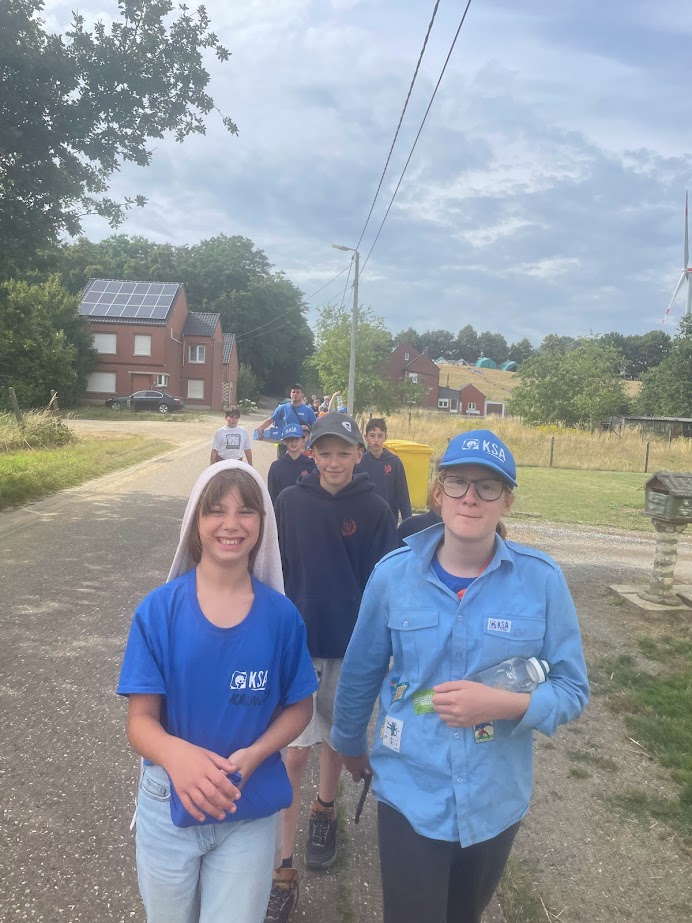 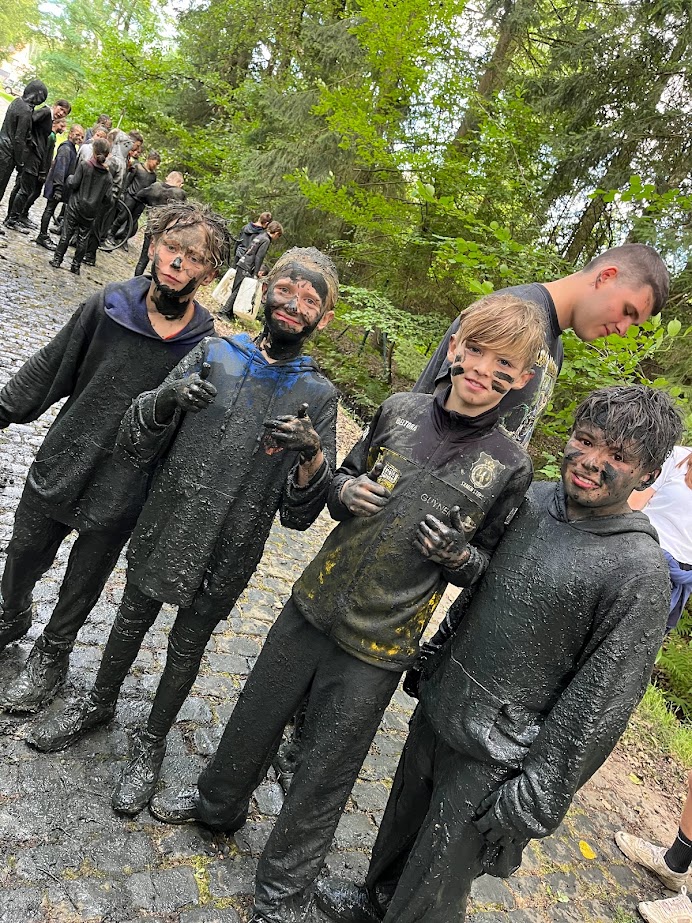 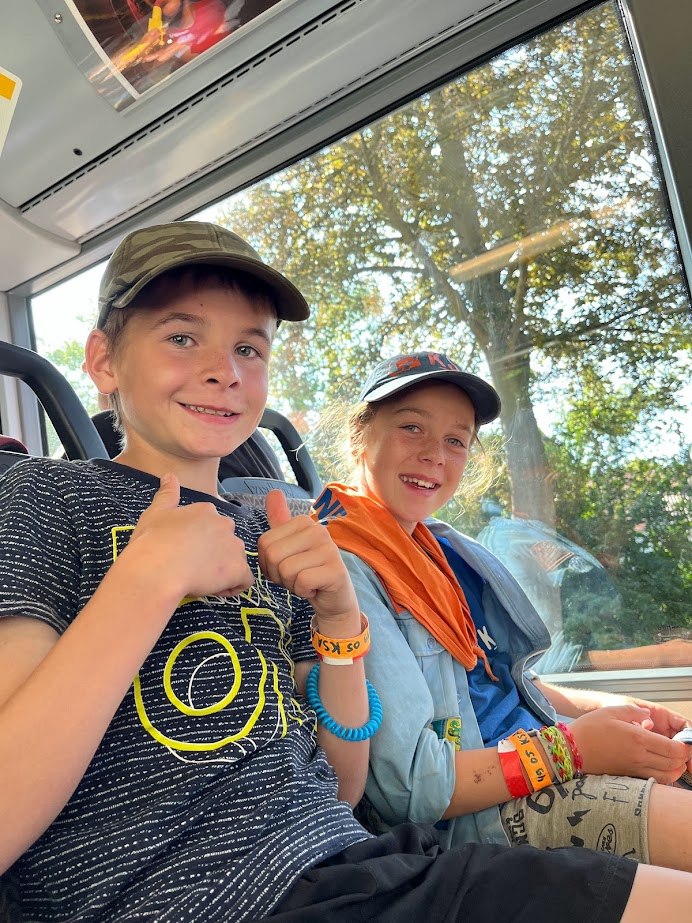 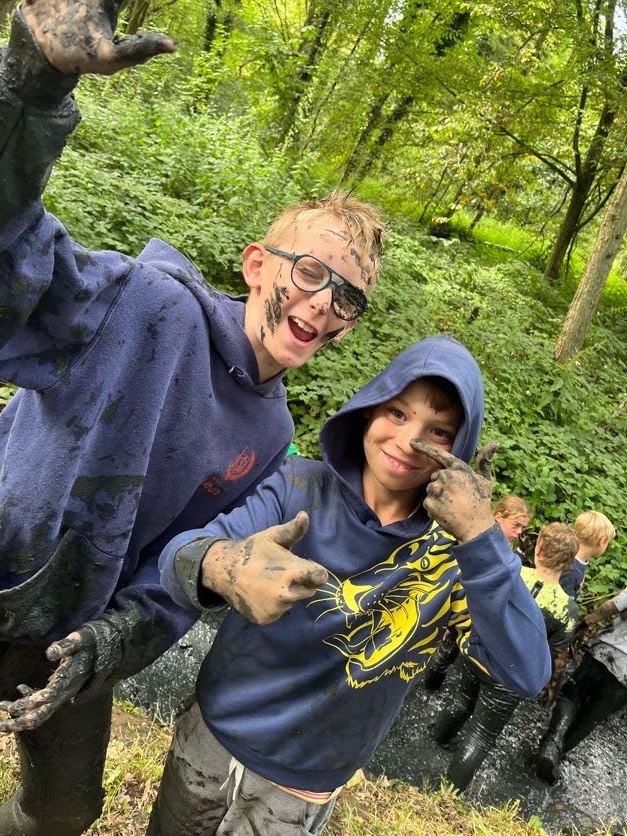 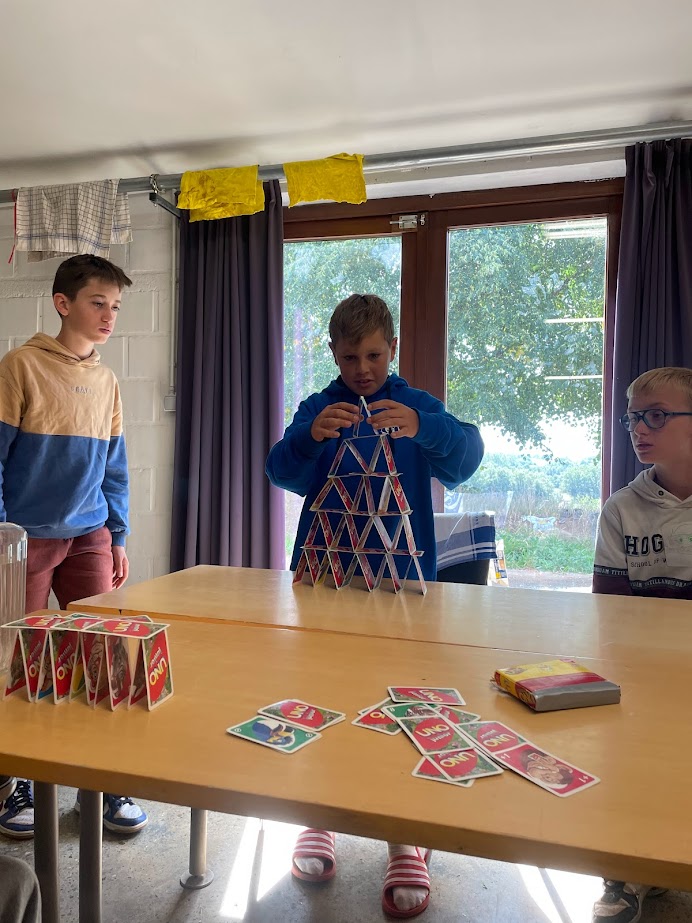 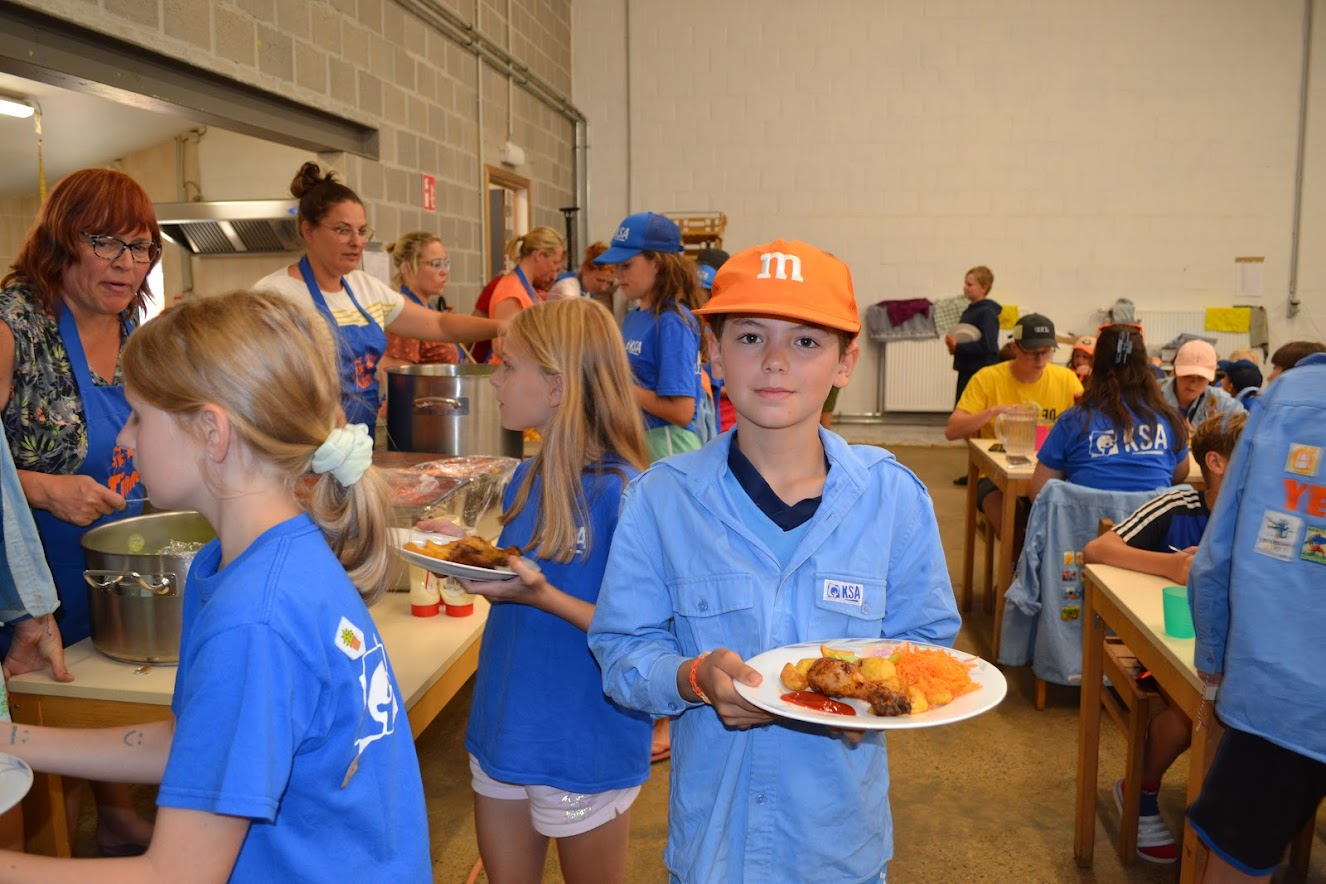 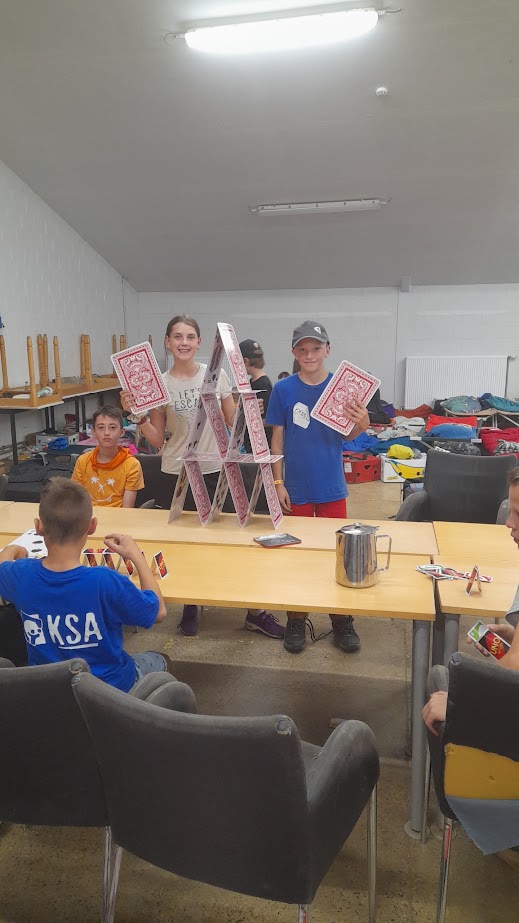 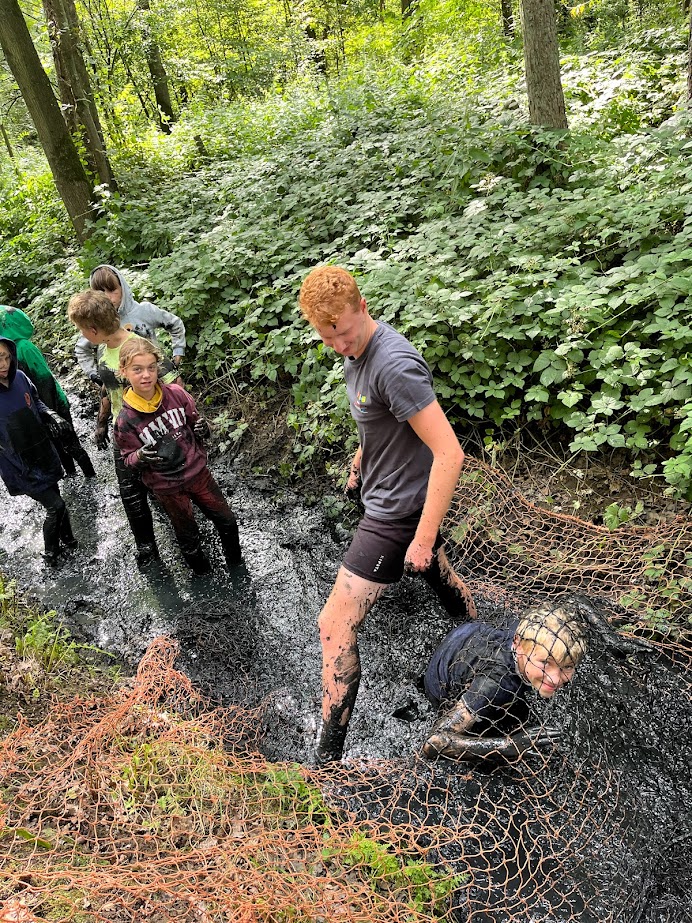 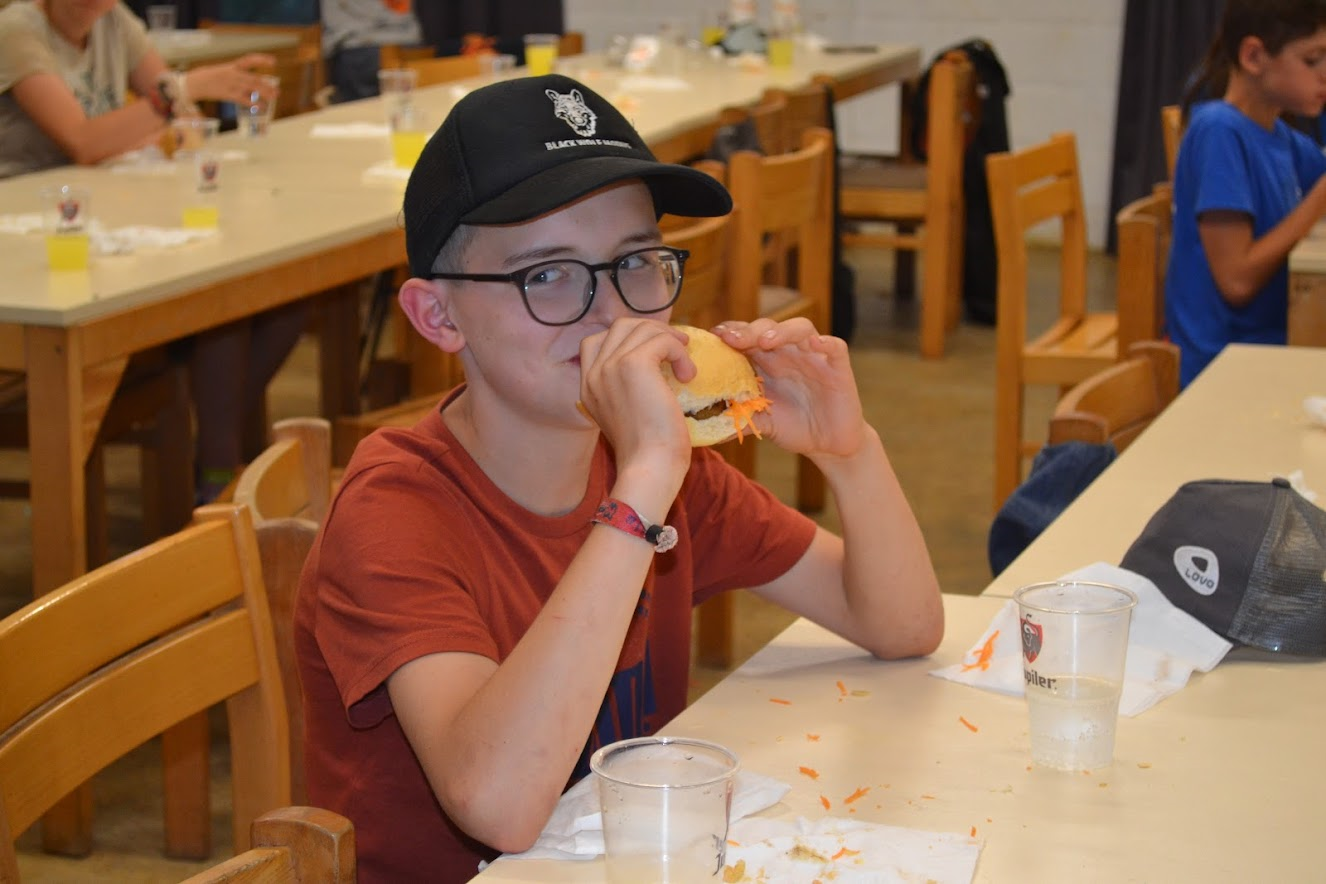 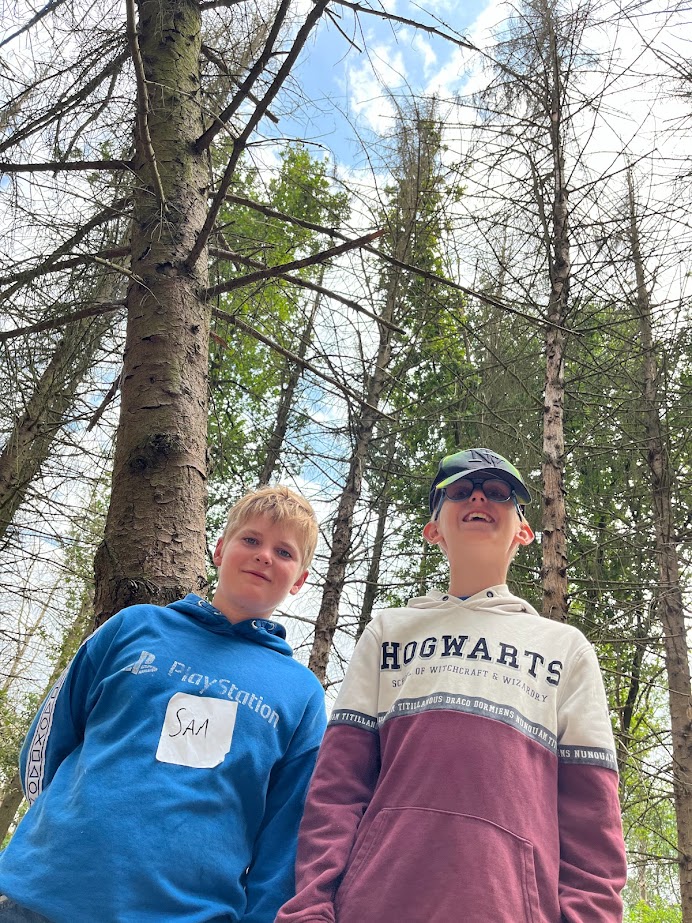 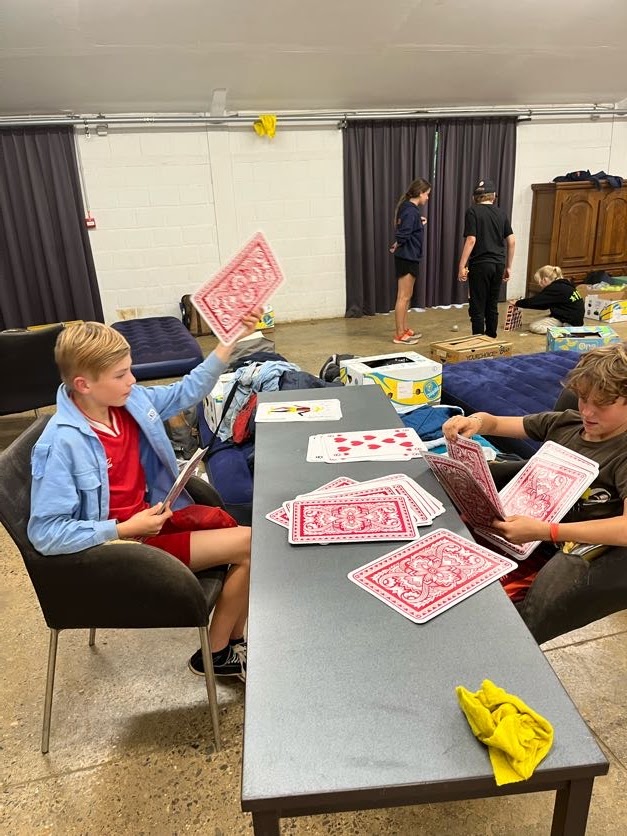 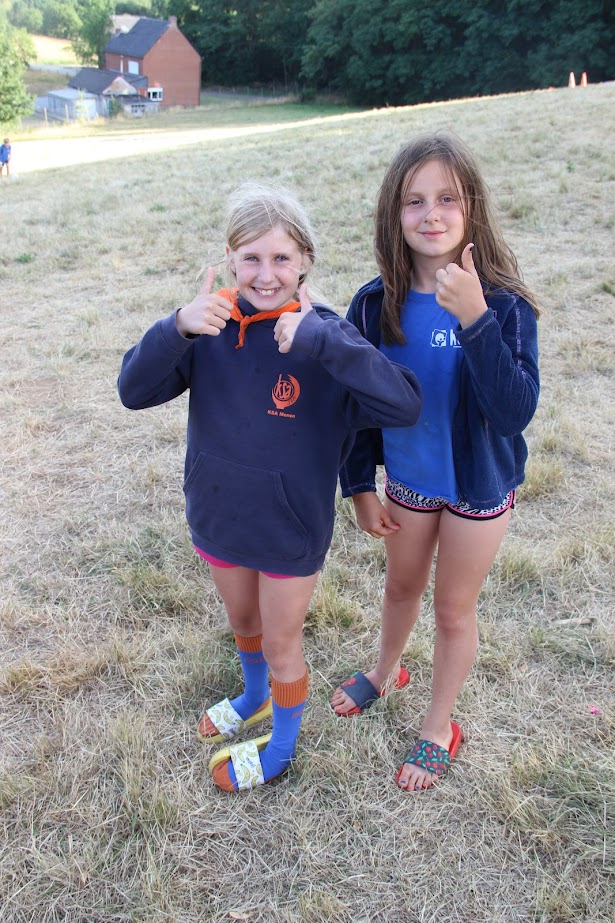 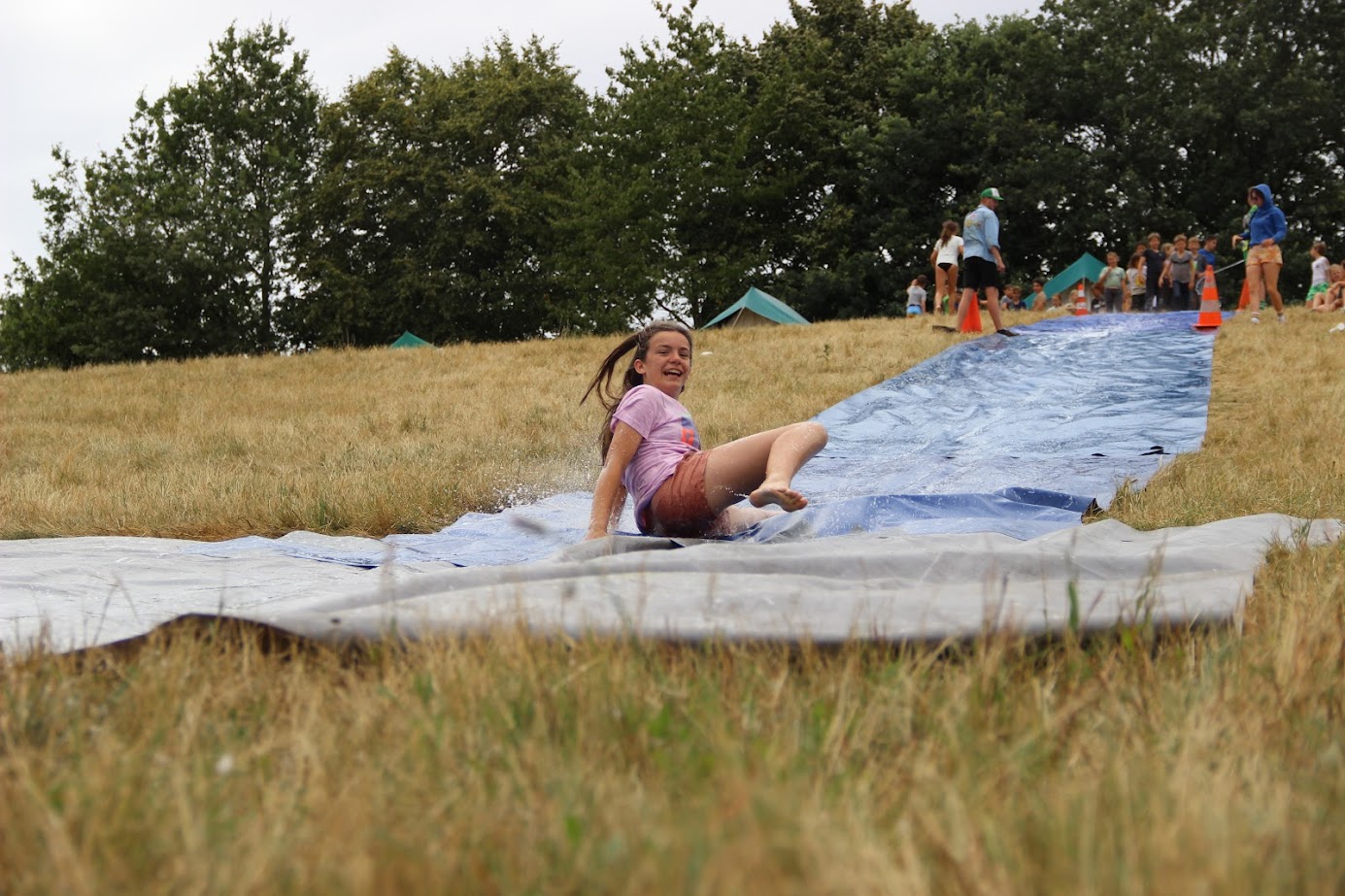 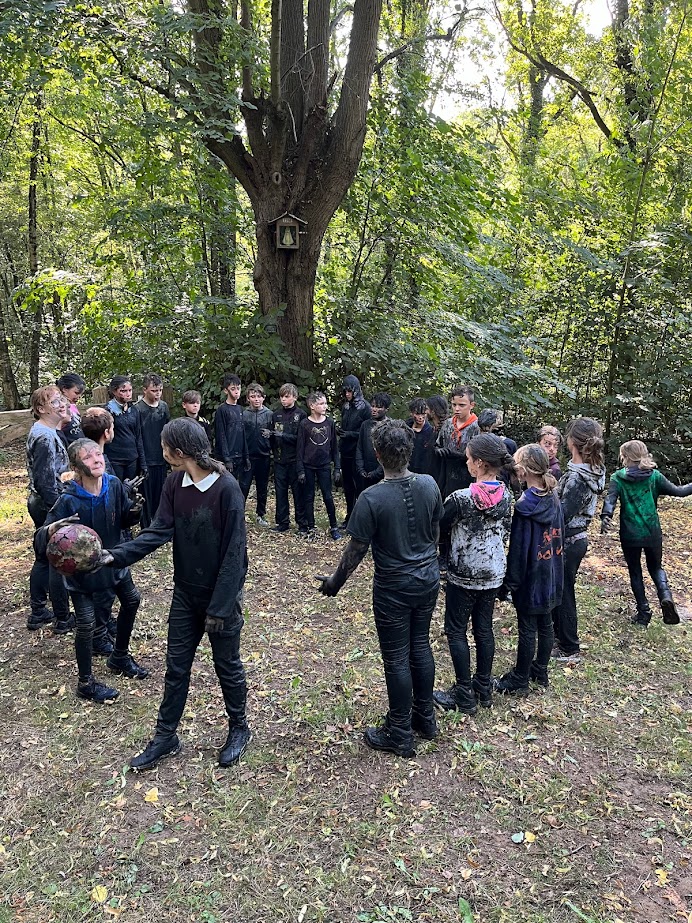 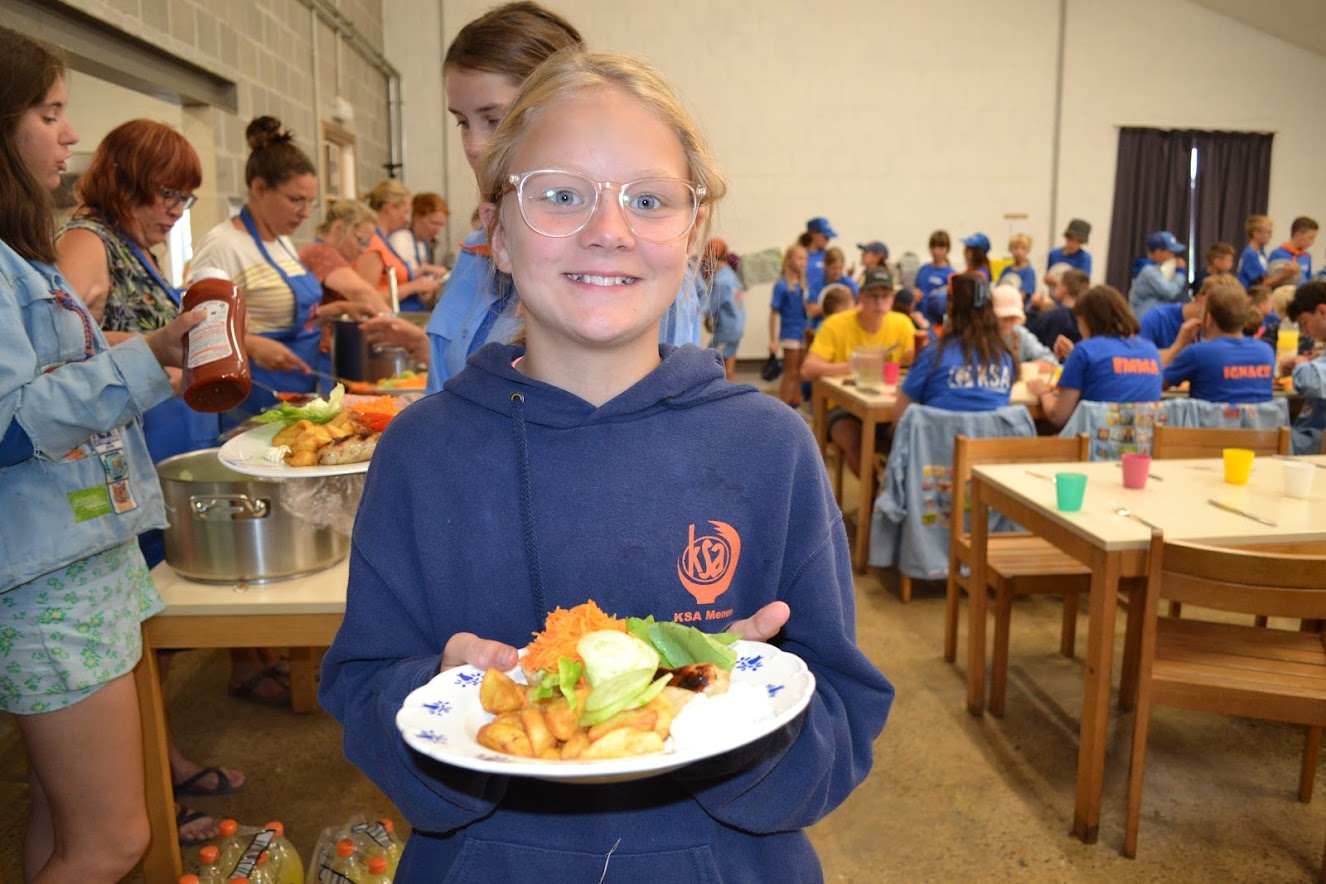 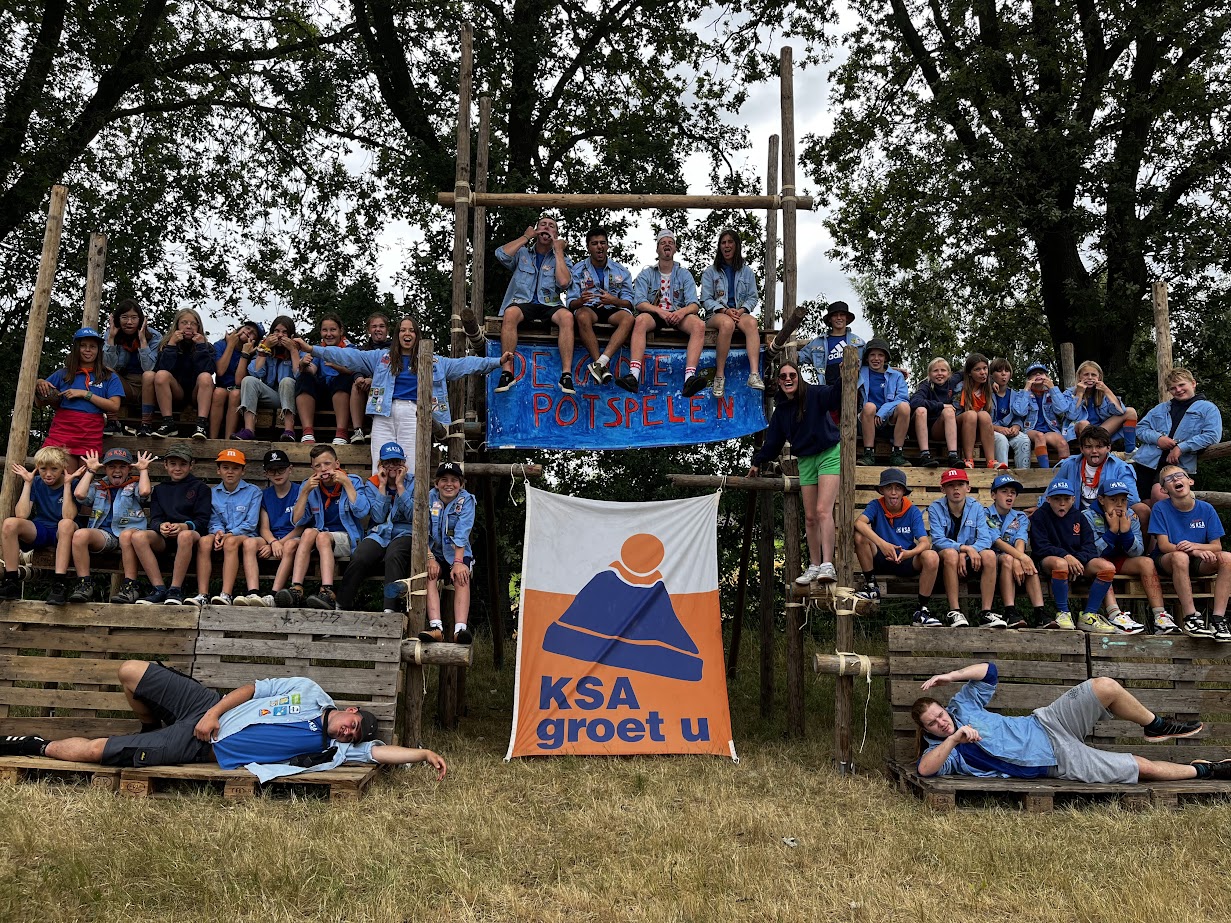 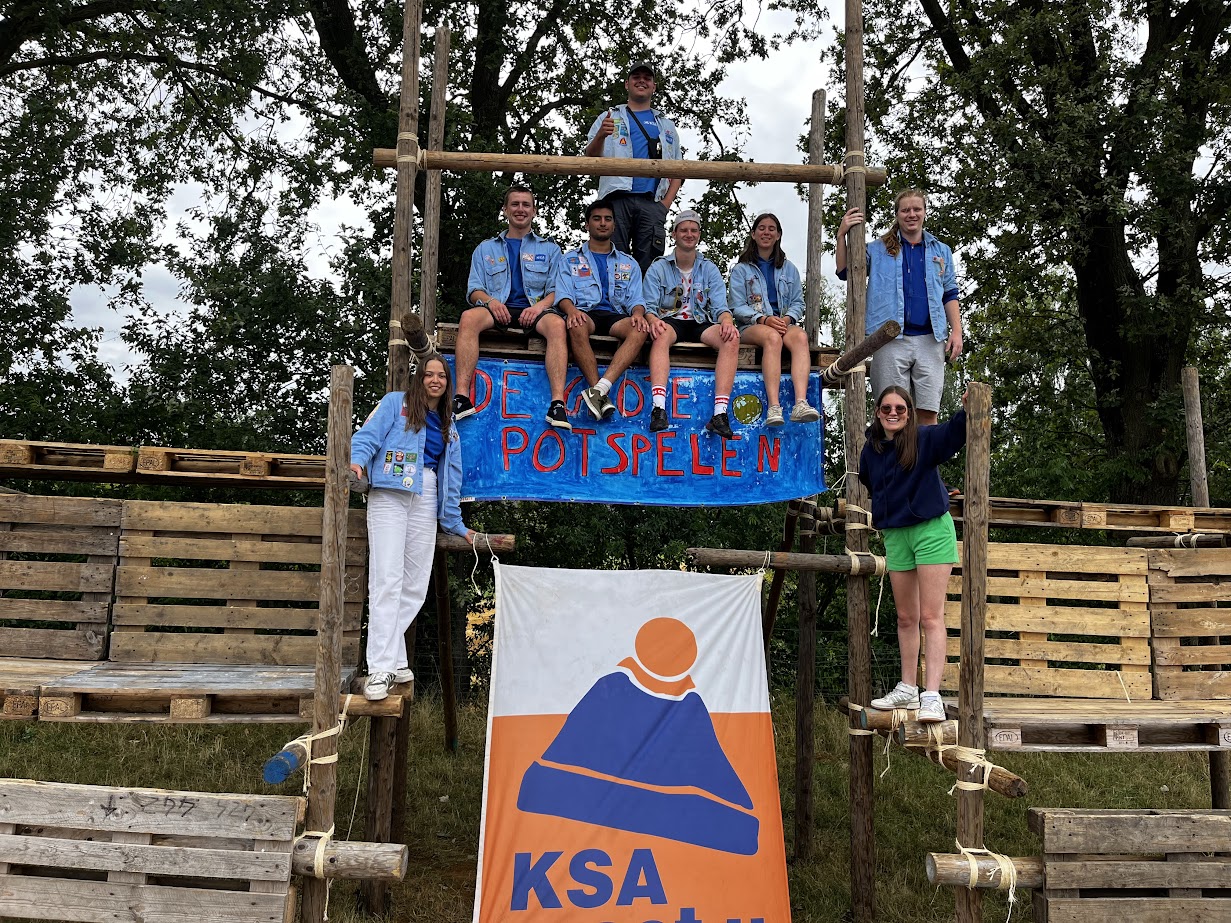 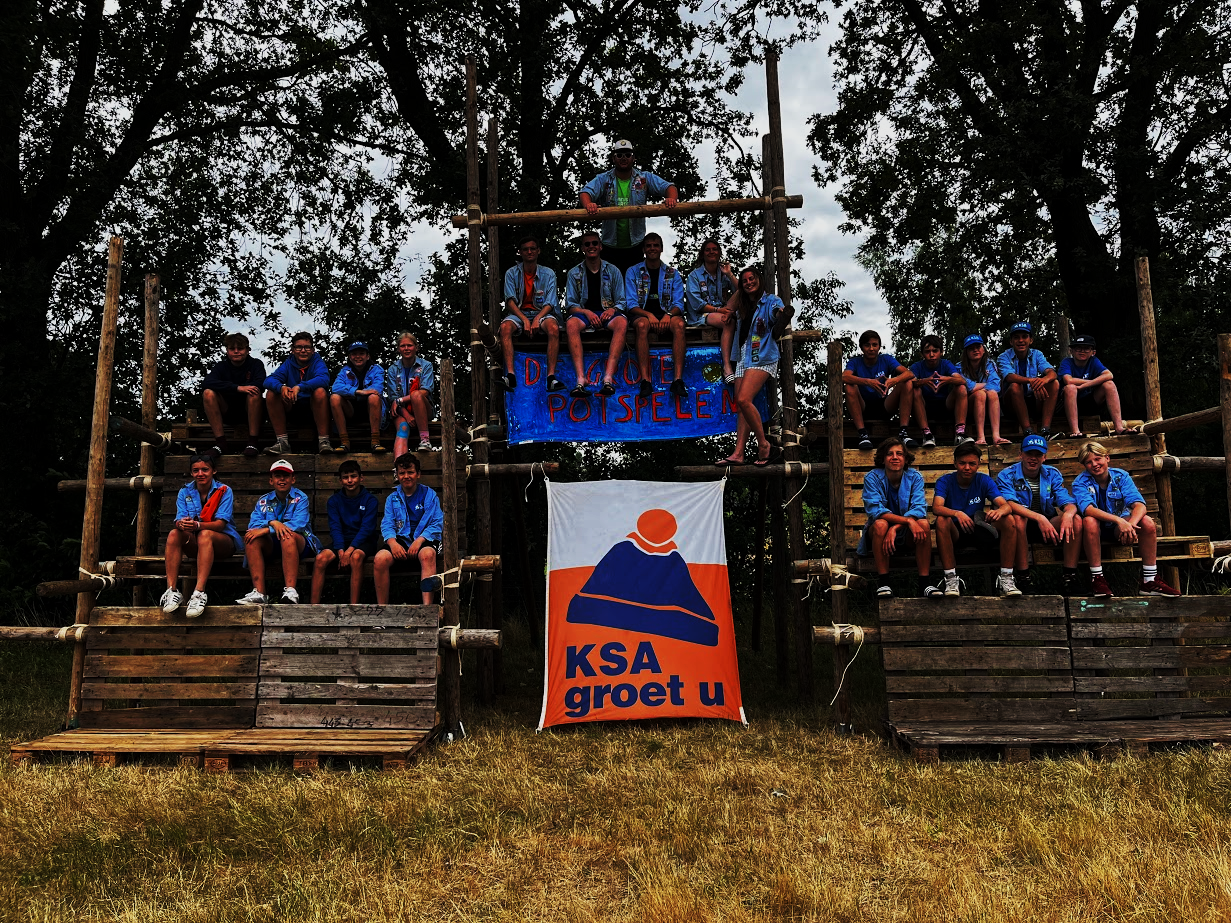 KNAPEN
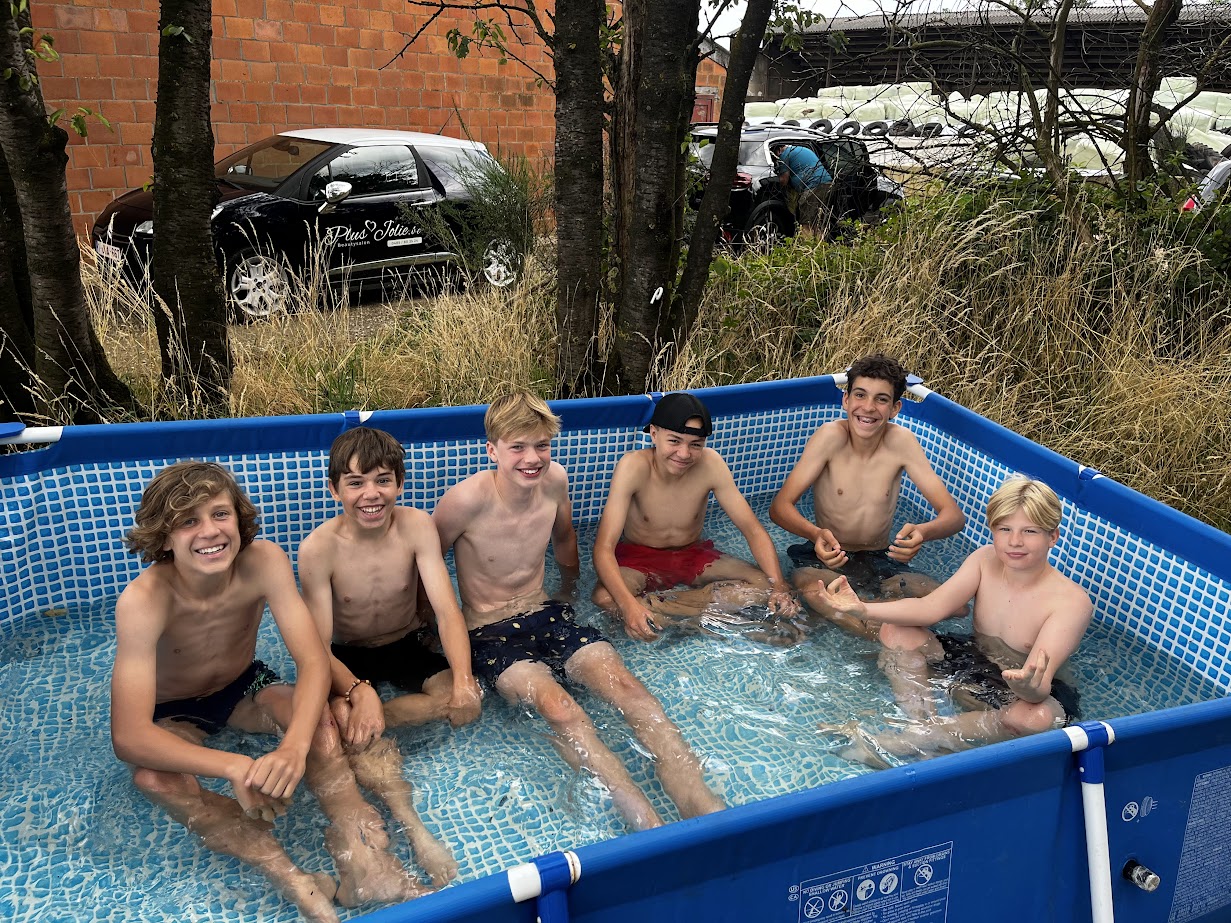 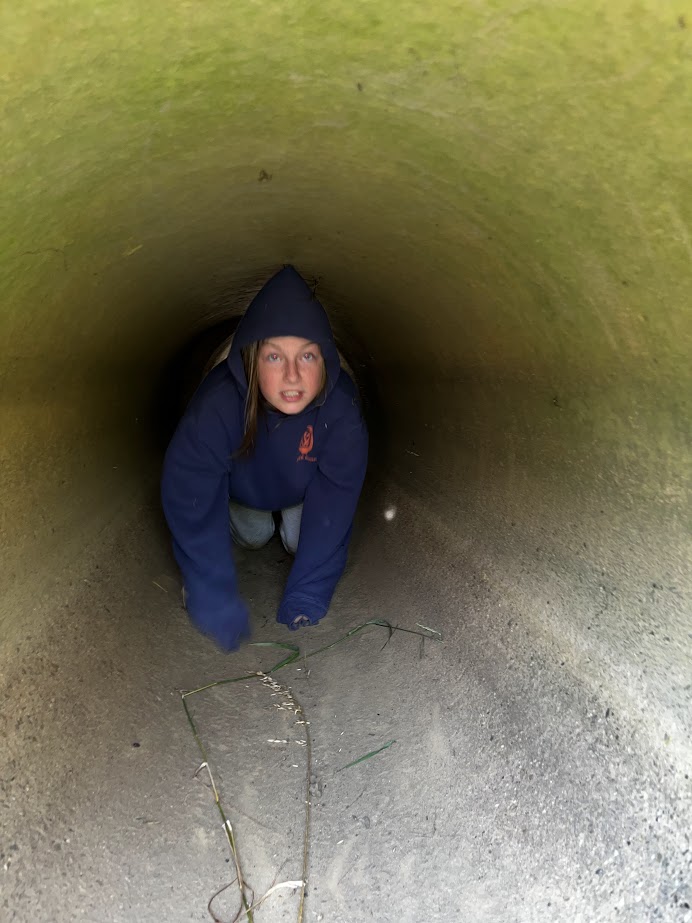 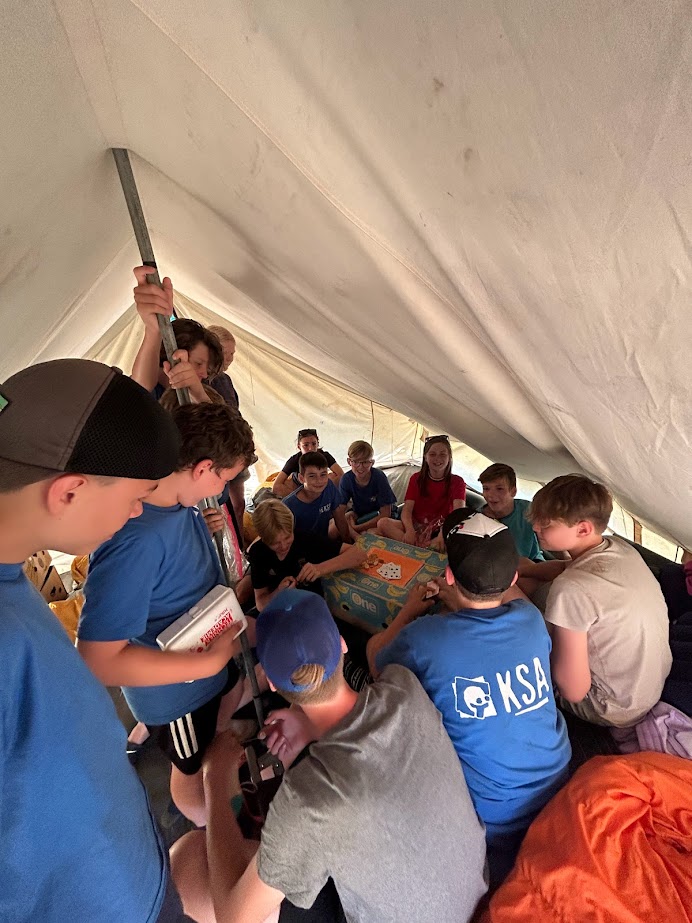 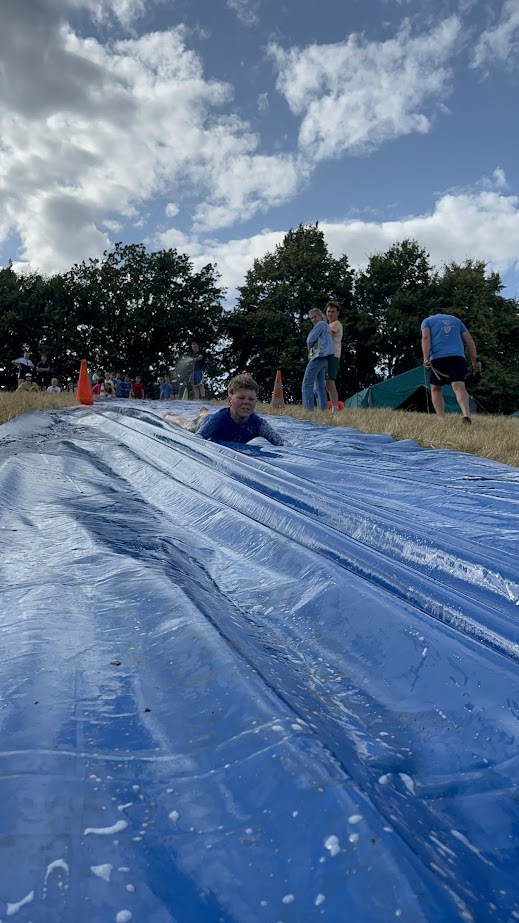 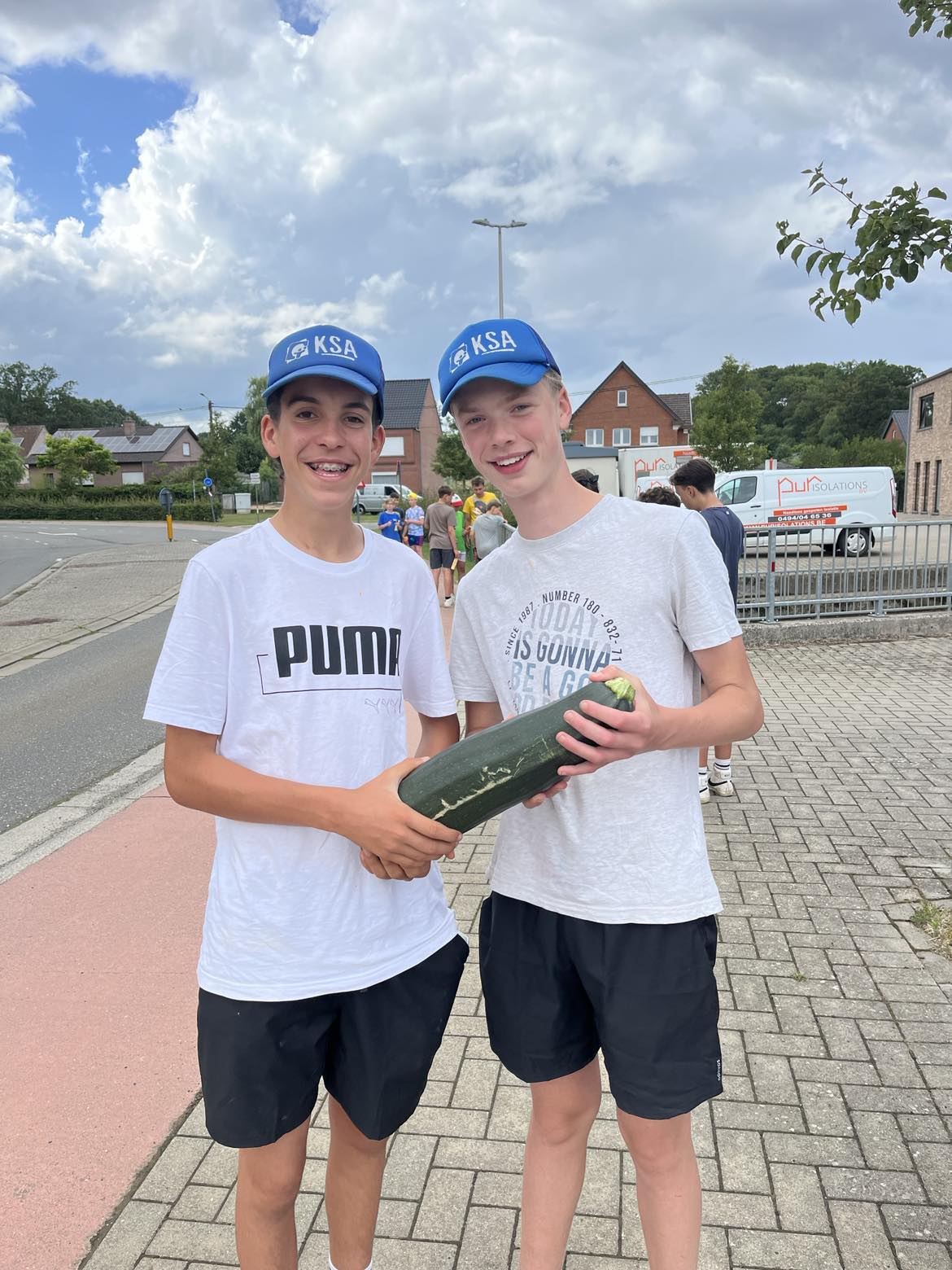 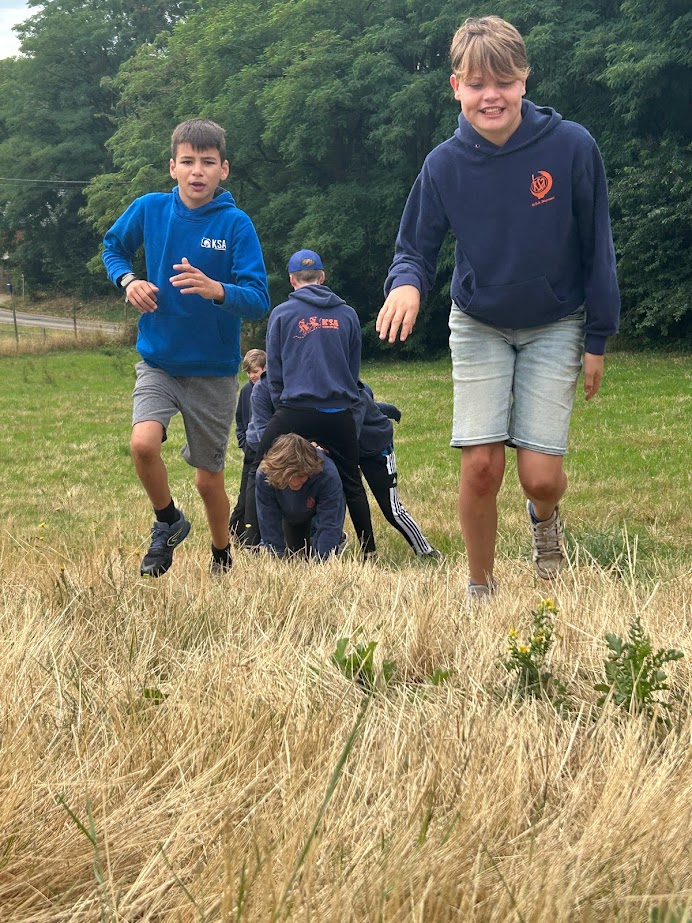 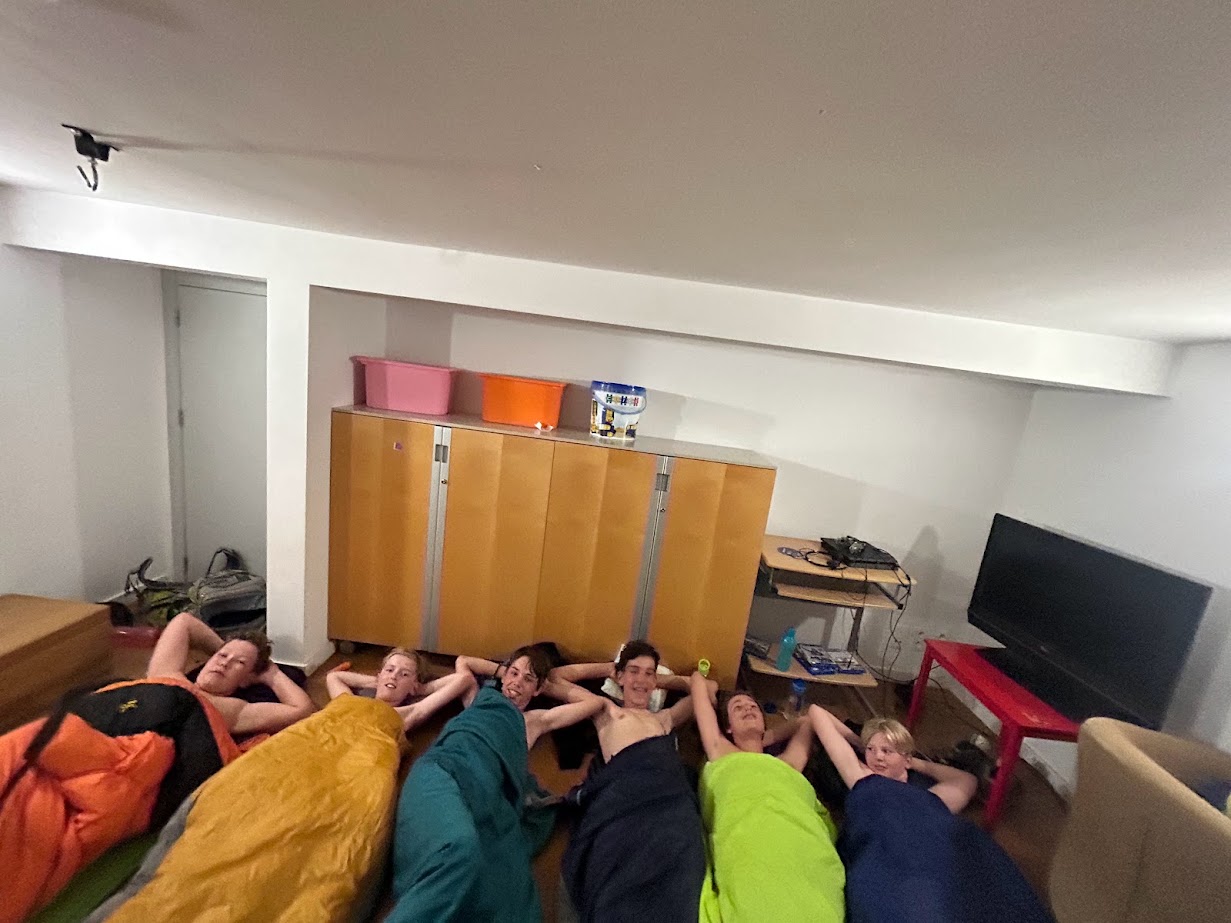 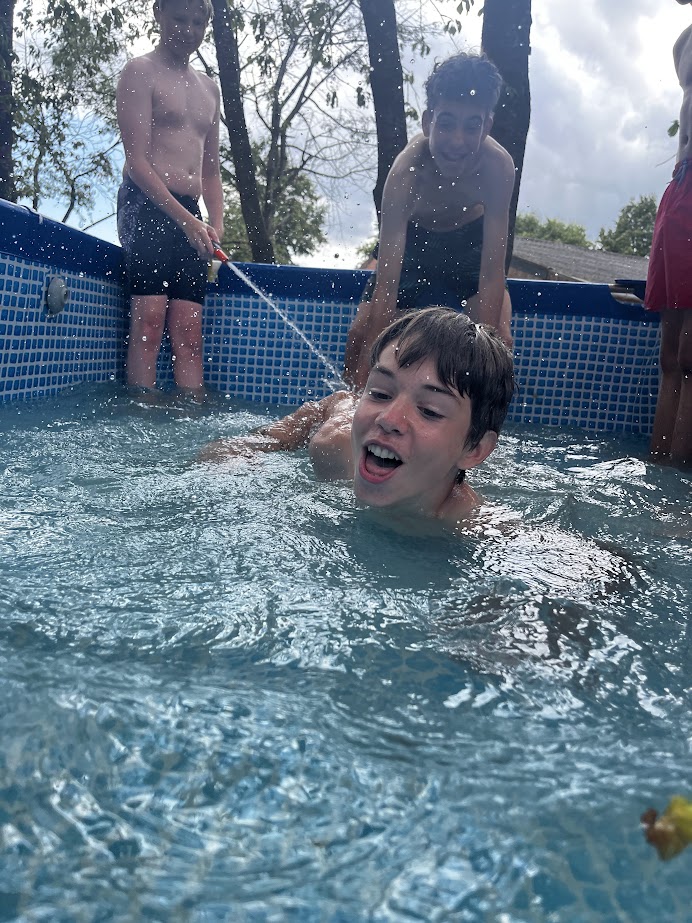 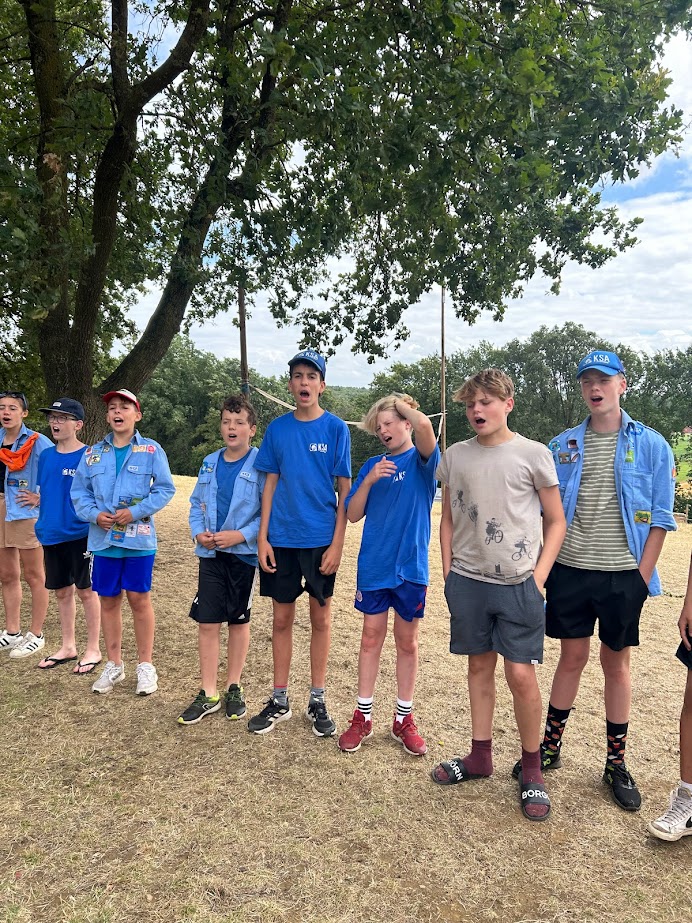 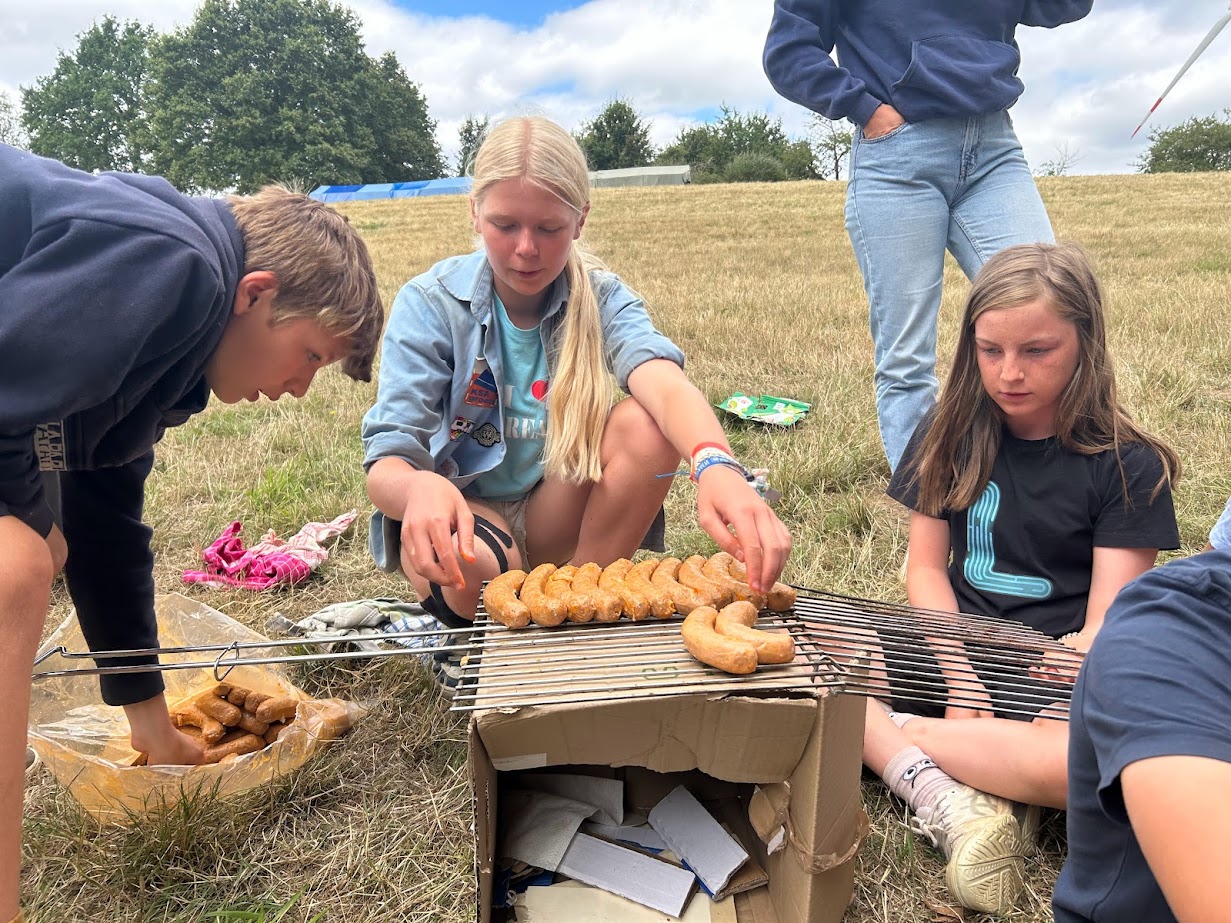 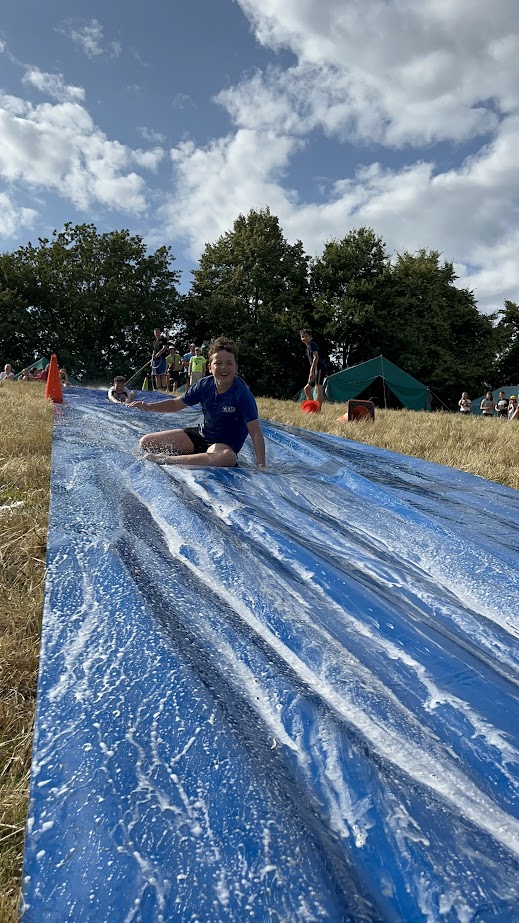 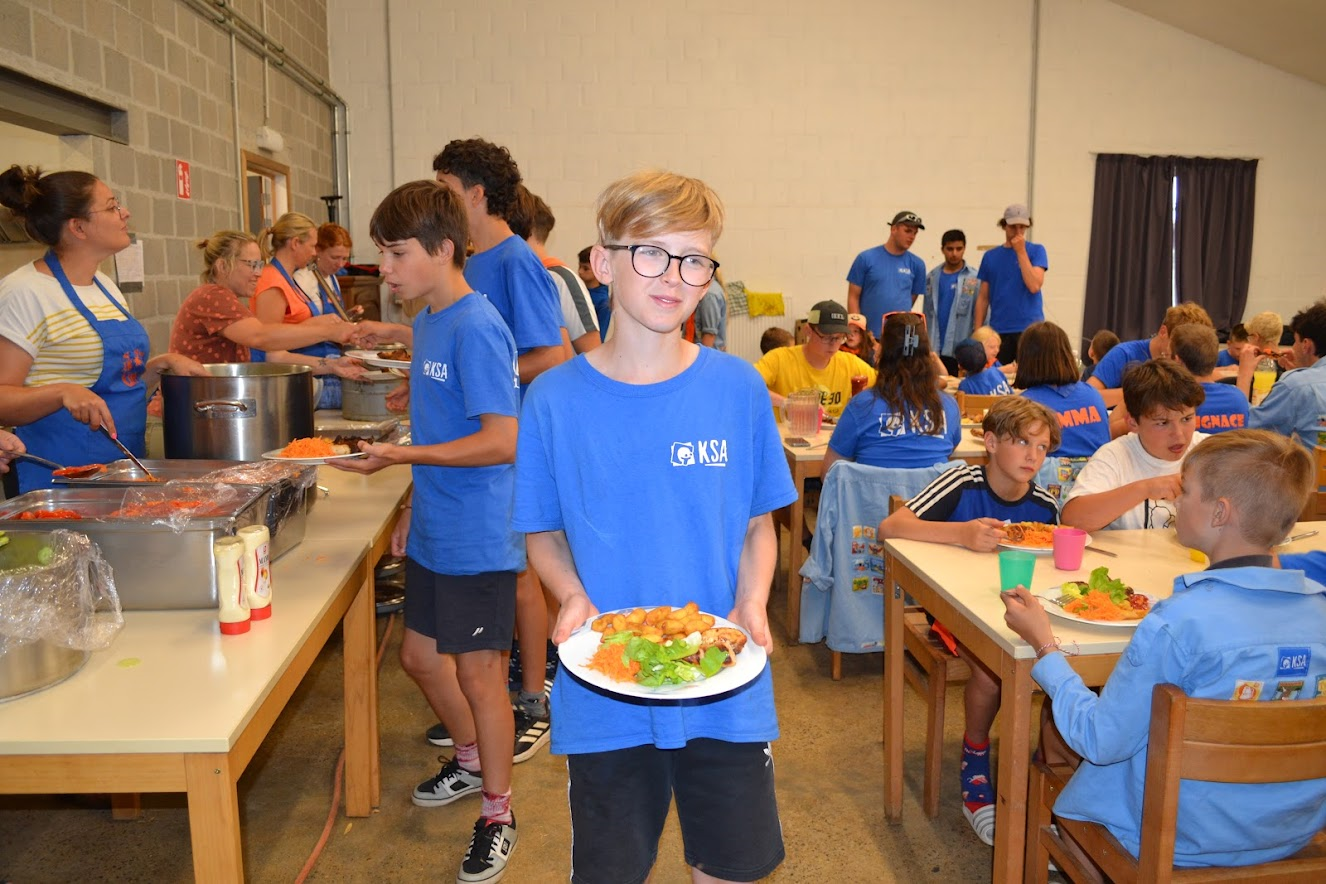 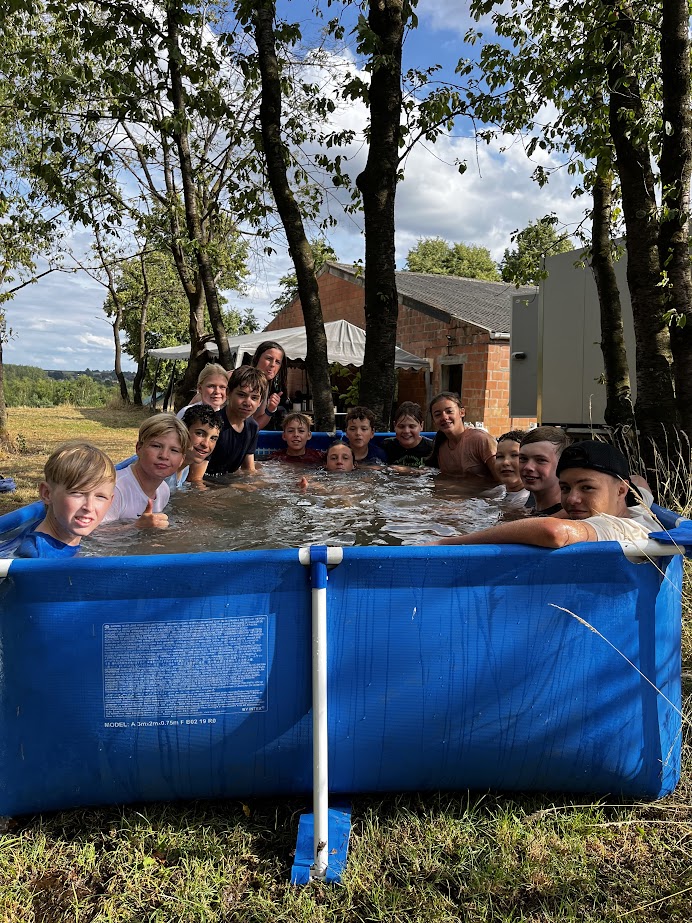 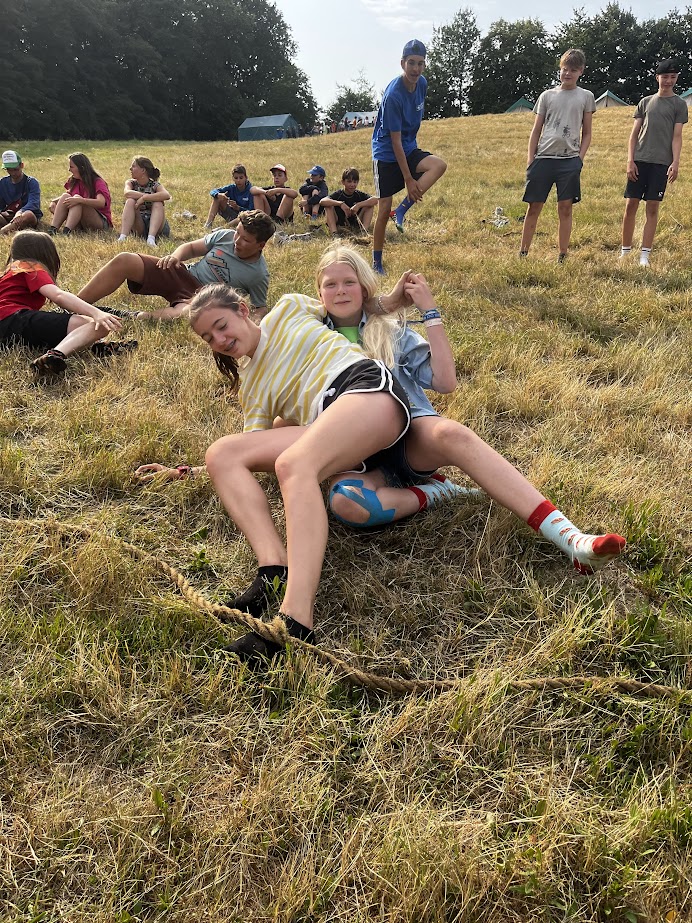 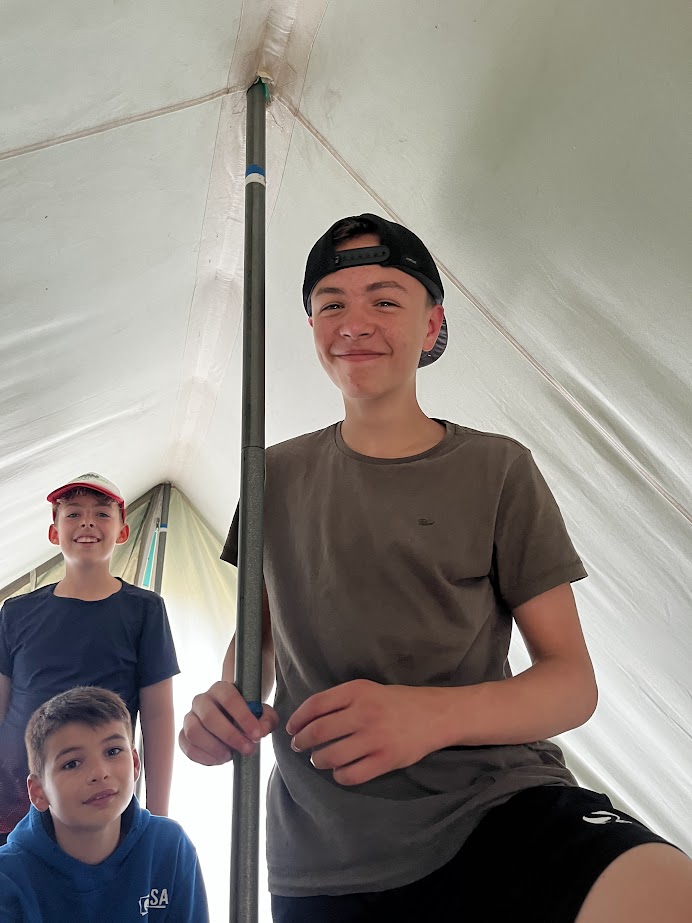 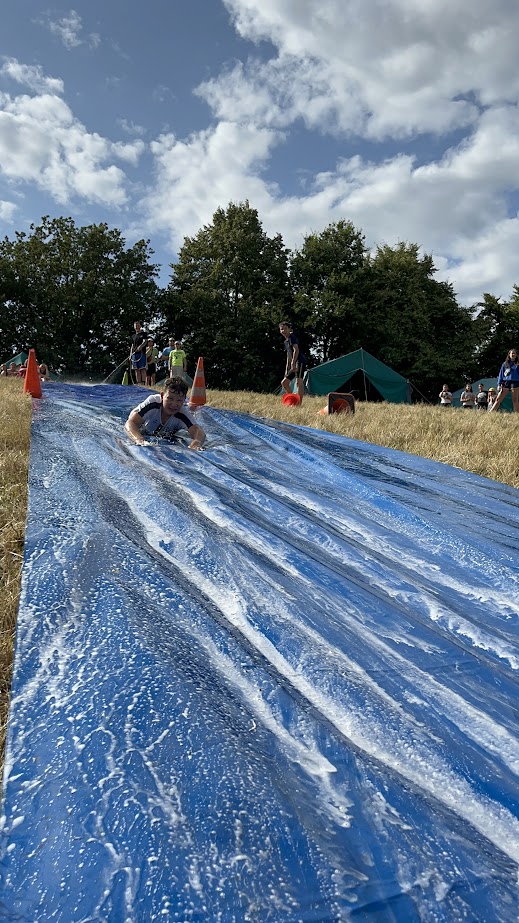 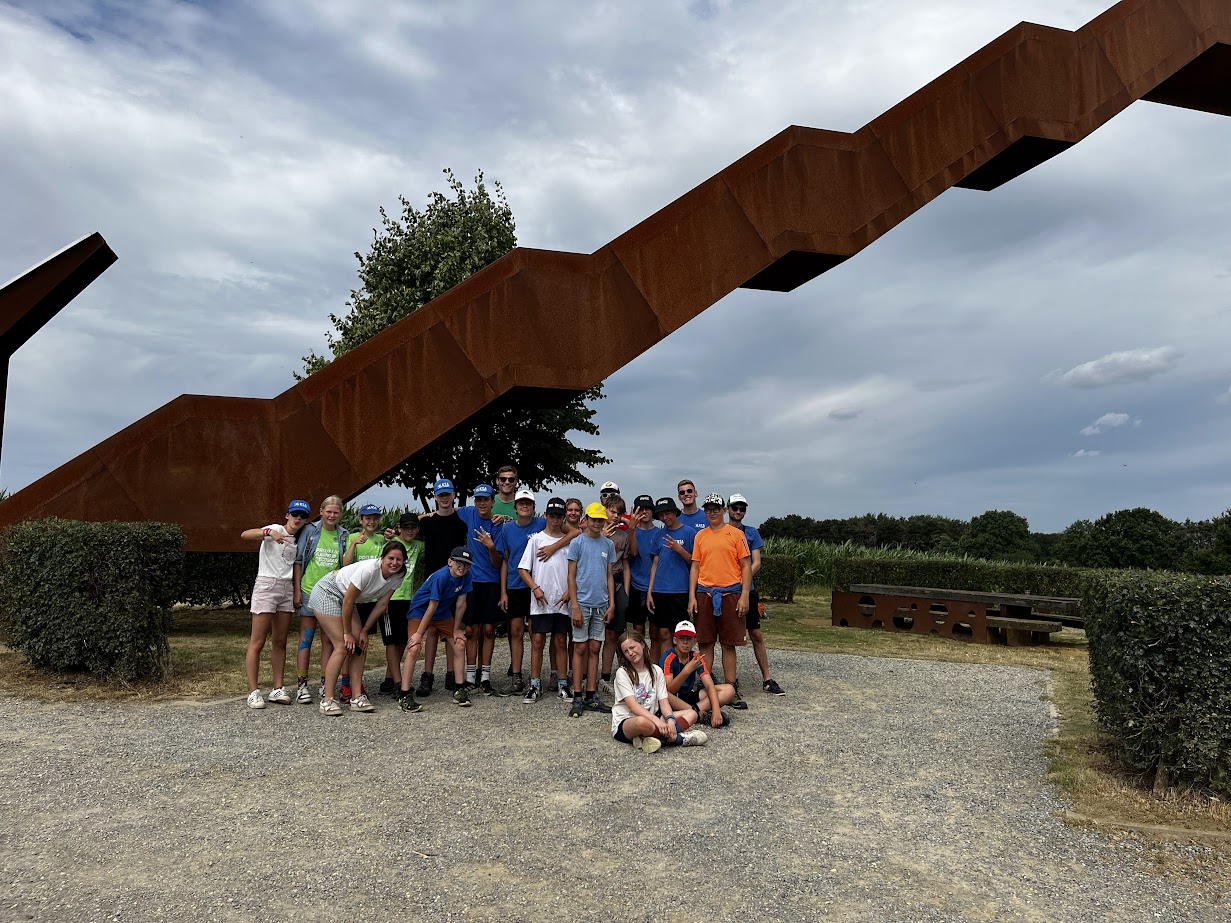 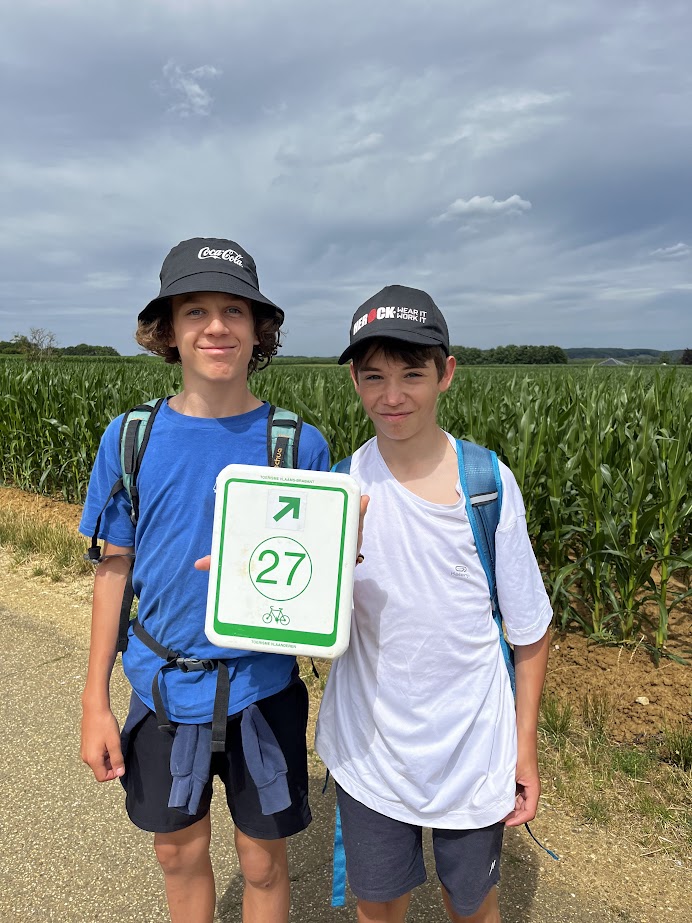 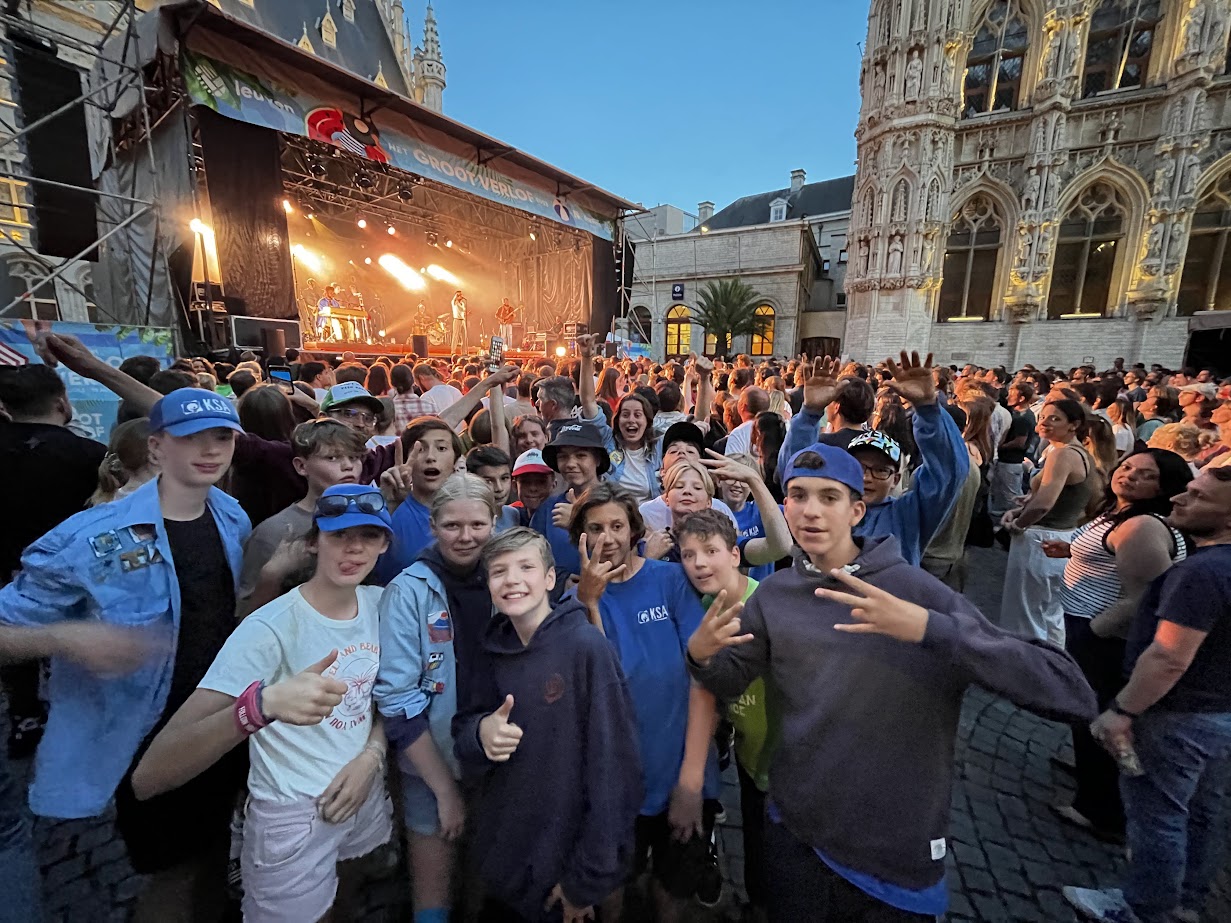 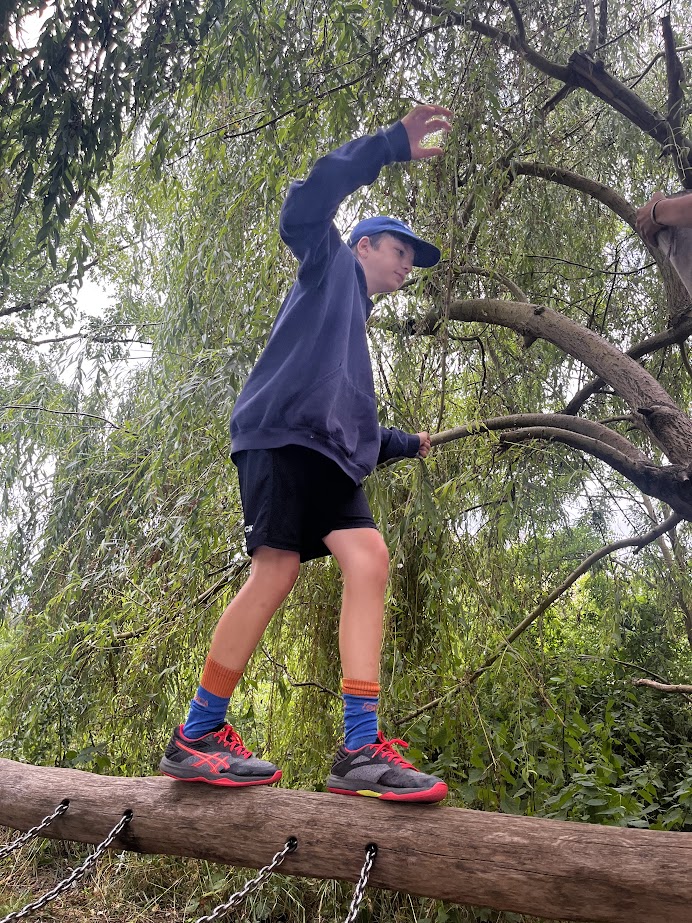 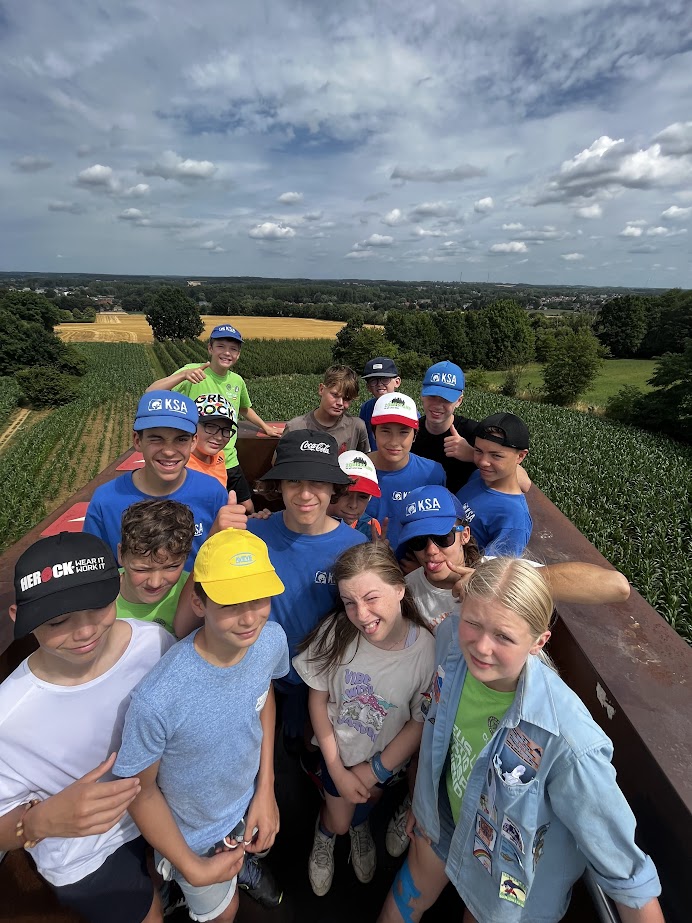 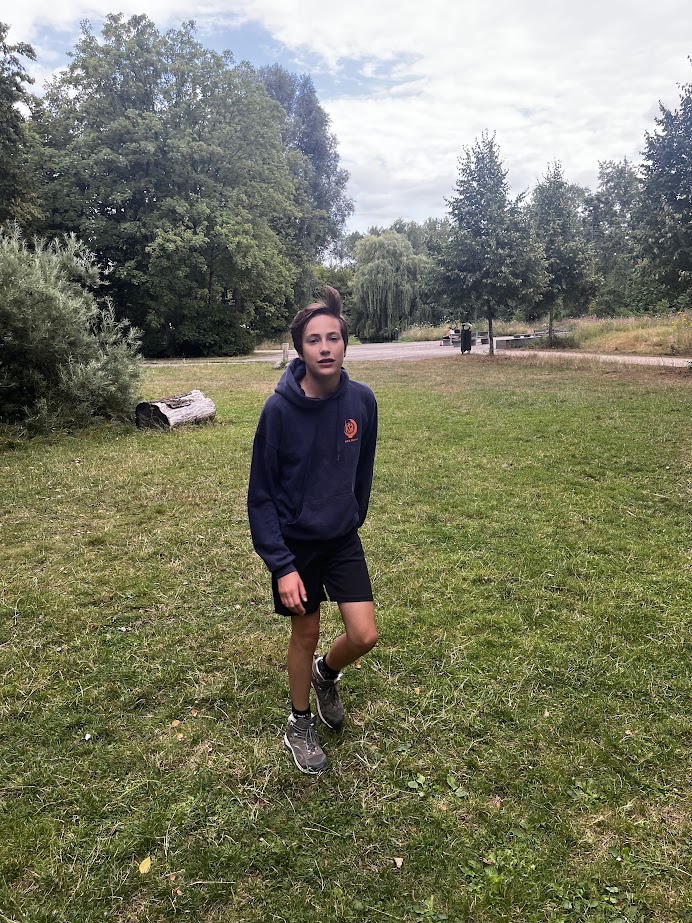 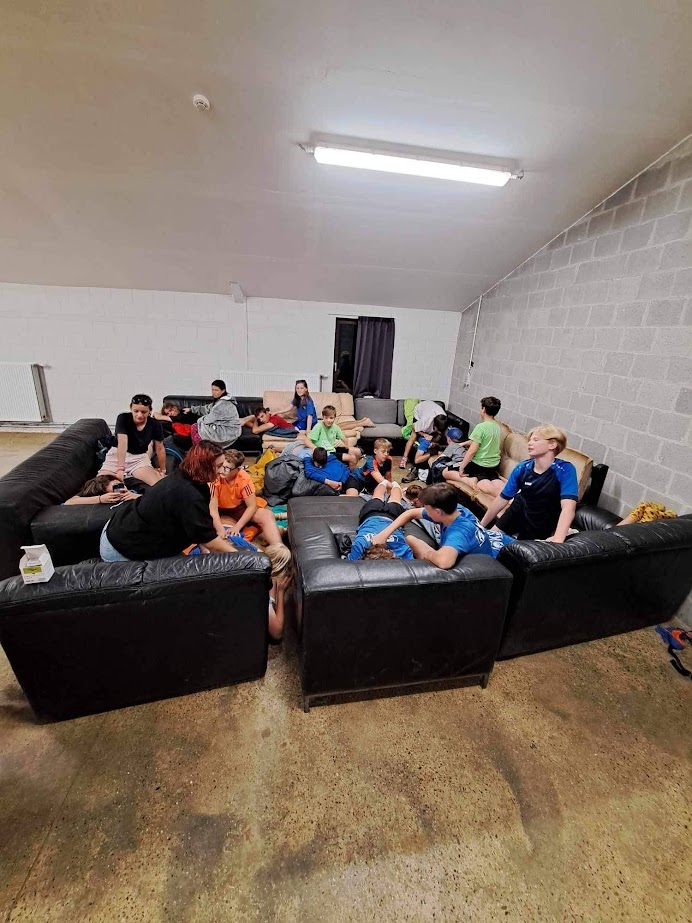 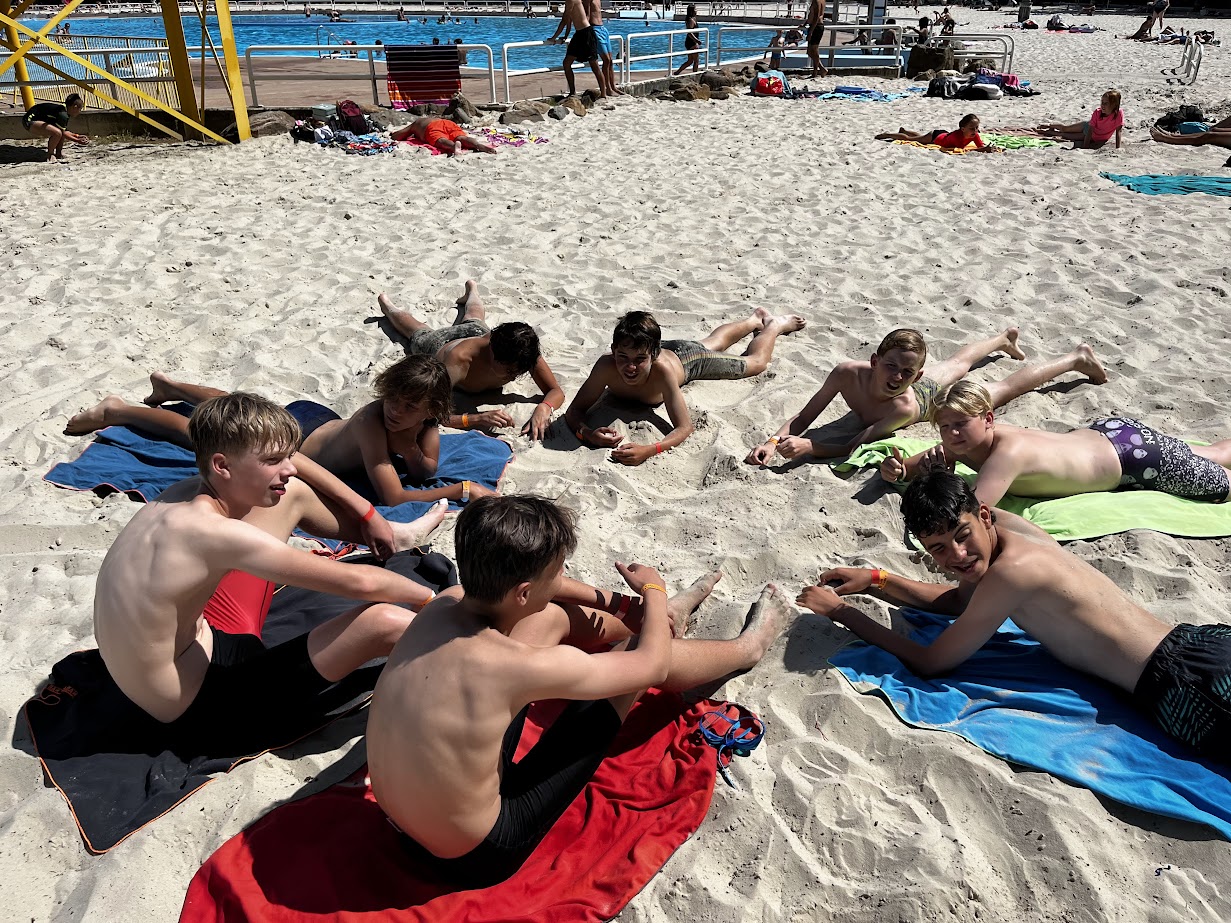 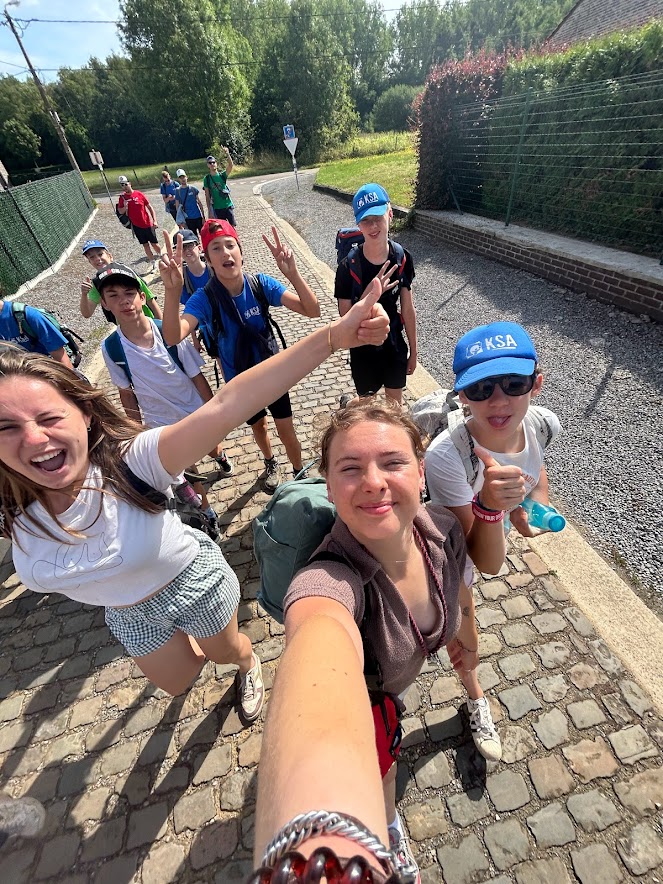 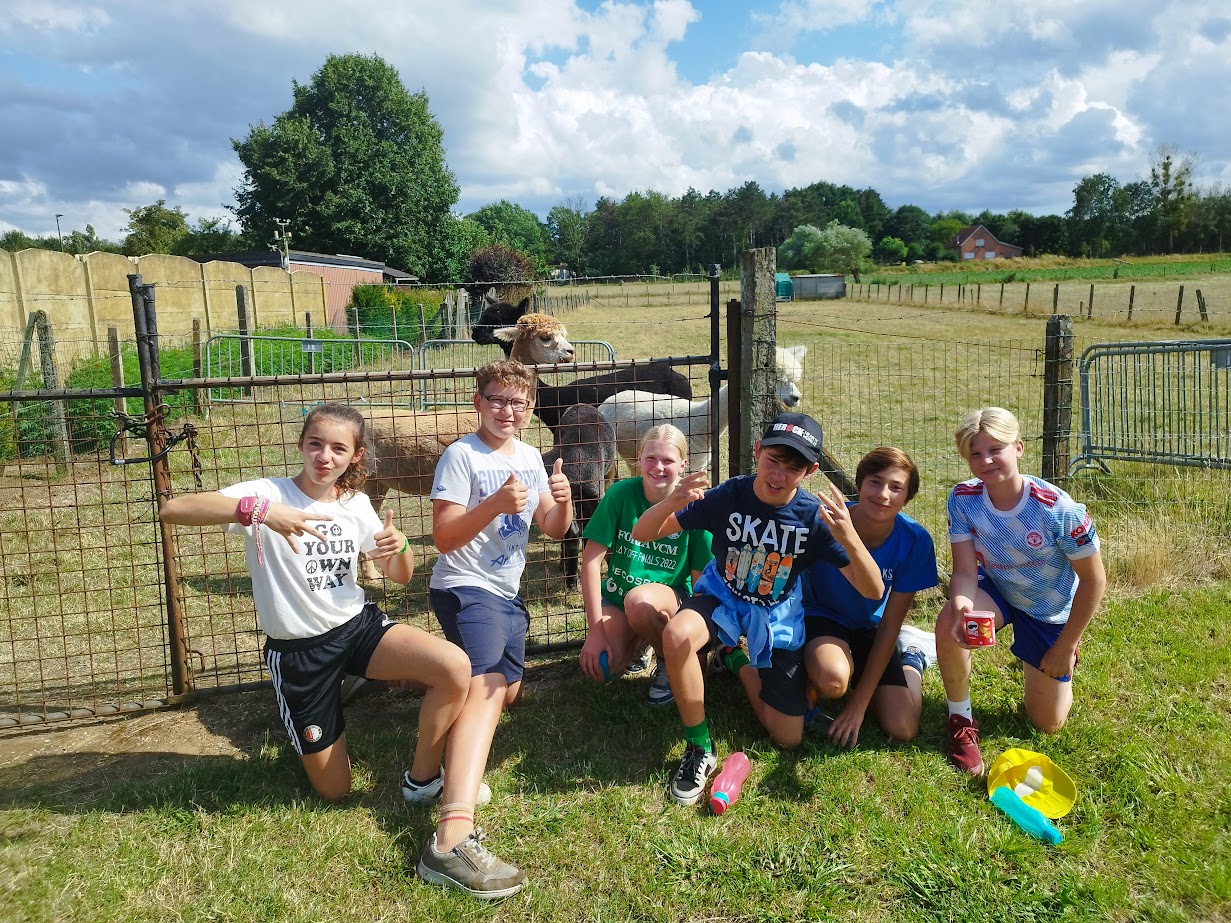 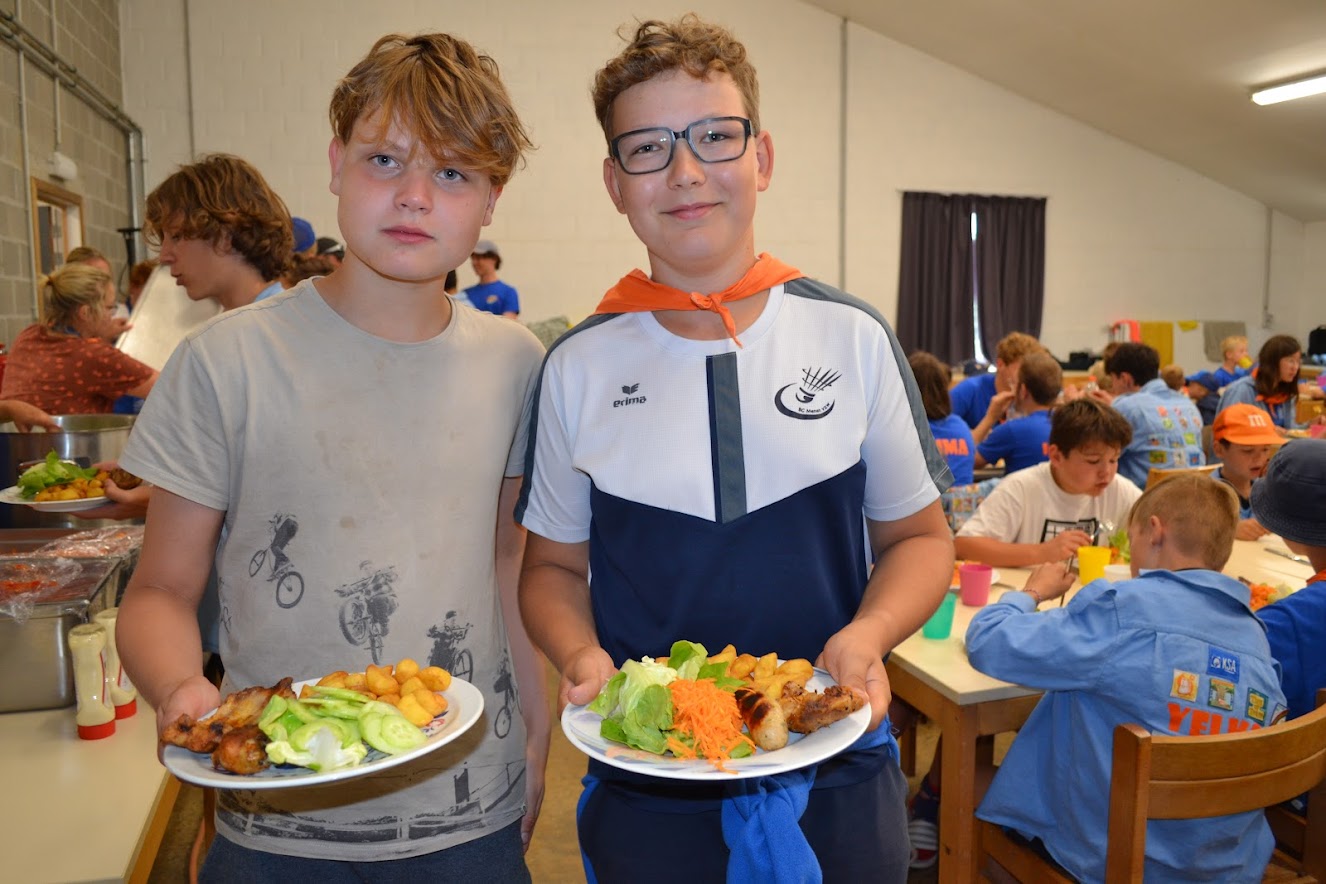 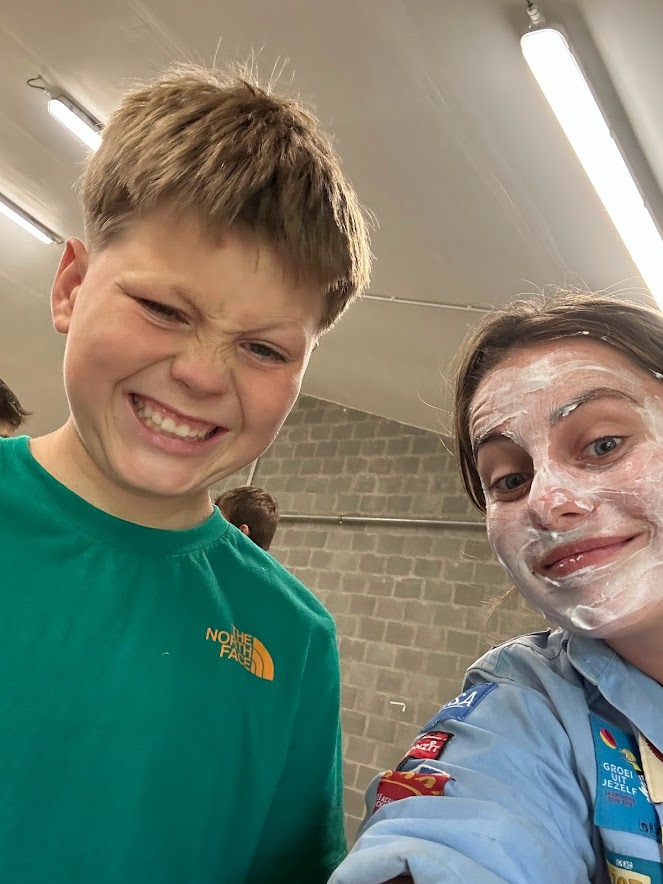 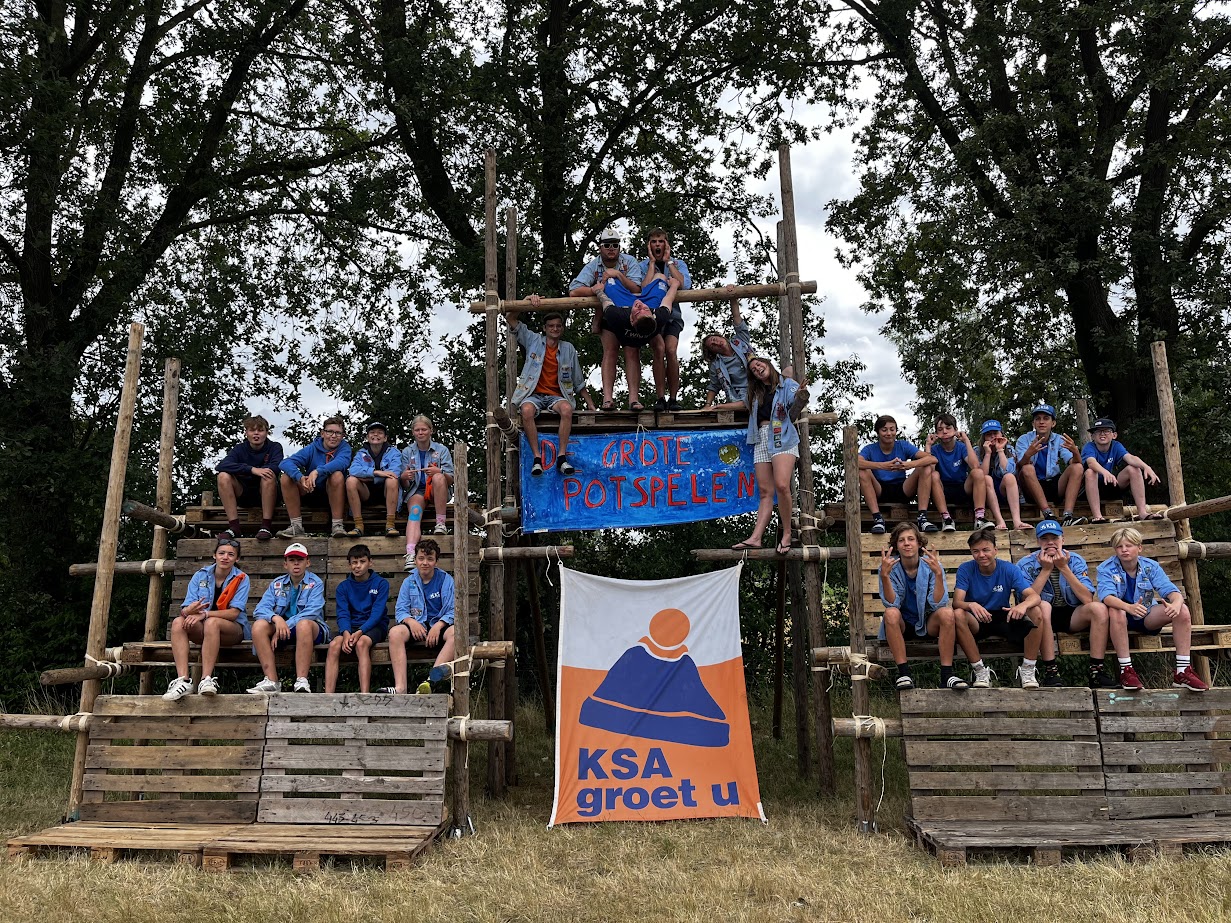 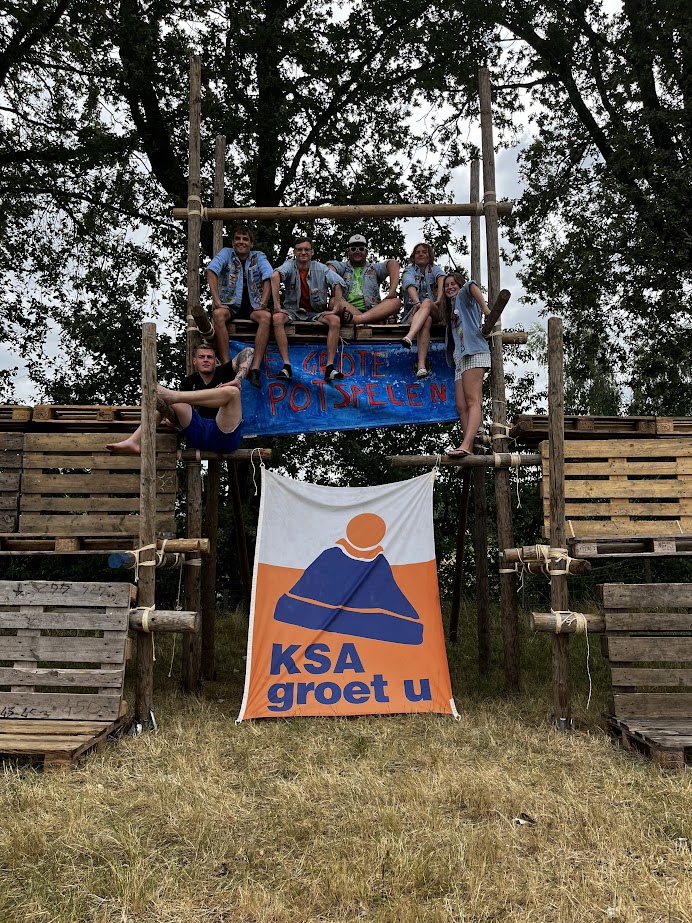